OL13
1st Line Maintenance – Opal Top Up and Single Trip Ticket Machine
Version 1.1
[Speaker Notes: NOTE TO CURRICULUM DEVELOPER: REFER TO QTMS-PR-39 CURRICULUM DEVELOPMENT GUIDE ON THE USE OF THIS TEMPLATE.]
Course Outline
Purpose statement / Objective
This course aims to equip participants with the required knowledge and skills to be able to undertake 1st line maintenance of Opal Top Up and Single Trip Ticket machines. 

Learning Outcomes
At the end of the course, participants will have learned how to:
Describe the correct procedure for routine exterior cleaning
Explain how to log in to the Opal Top Up and Single Trip Ticket machine maintenance software
Explain how to check the status of consumables
Describe how to open the Opal Top Up and Single Trip Ticket machine
Identify hardware components of the Opal Top Up and Single Trip Ticket machine
Describe how to replenish the paper receipt roll
Course Outline
Describe how to replenish Single Trip Tickets
Explain how to close and lock Opal Top Up and Single Trip Ticket machines.

Assessment
Participants will need to complete the following assessment:
Practical Observation Assessment.
Housekeeping
Mobile Phone Use 

Evacuation Plan

Facilities
Put on Silent

Refer to wall chart in classroom

Location of main facilities
CCTV camera – filmed whilst on premises
Smoking – not on property
First Aid – box locations / officer on duty / defibrillator
Housekeeping
General housekeeping










Administration
Drug and Alcohol Policy (applicable to STA and TfNSW Staff) – You may be tested at any time
Injuries and Incidents – For all injuries and incidents that occur while at training, they must inform the following:
Training Facilitator
Supervisor
Reporting
RMS Injury Hotline – 1300 131 469
STA complete Form 178 Injury / Incident Form
TfNSW Injury Hotline – 1800 772 779
Reasonable Adjustment:
Transport for NSW will treat each request for an adjustment because of a disability objectively and make any adjustments that are reasonable, necessary and possible. (Refer to Facilitator guide for full details)

Training Record Sheets
Topics we’re covering today
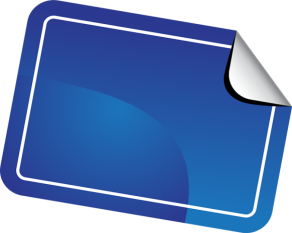 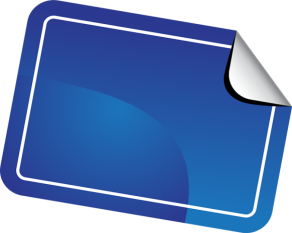 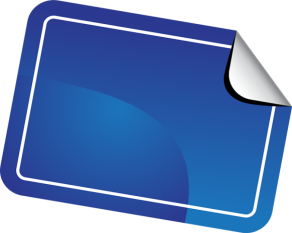 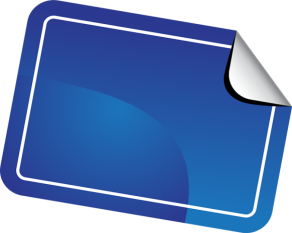 1
2
3
4
Topic 1: Routine exterior cleaning
Topic 2: Log in to Opal Top Up and Single Trip Ticket Machine maintenance software
Topic 3: Check status of consumables
Topic 4: Open Top Up and Single Trip Ticket Machines
Topics we’re covering today
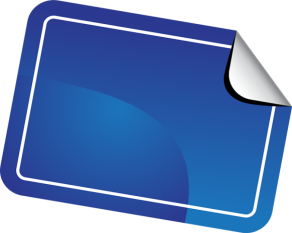 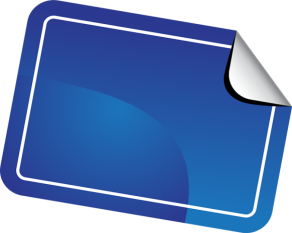 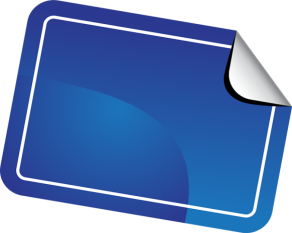 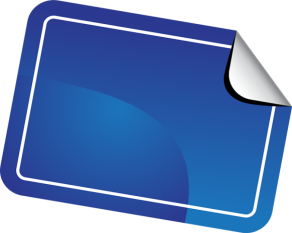 5
6
7
8
Topic 5: Replenish paper receipt roll
Topic 6: Replenish Single Trip Tickets
Topic 7: Close and lock Opal Top Up and Single Trip Ticket Machines
Topic 8: Assessment
Opal Top Up and Single Trip Ticket Machines
The Opal Top Up and Single Trip Ticket Machine is an automated ticket payment machine which comes in two styles:

The Galexio Machine which allows customers to top up their Opal cards using credit/debit cards, buy Single Trip Tickets and view their Opal card balance.
The Astreo Machine which allows customers to top up their Opal cards using cash or credit/debit cards, buy Single Trip Tickets and view their Opal card balance.

There are slight differences in how you will perform your tasks and these will be highlighted throughout the training.
Galexio Opal Top Up and Single Trip Ticket Machine
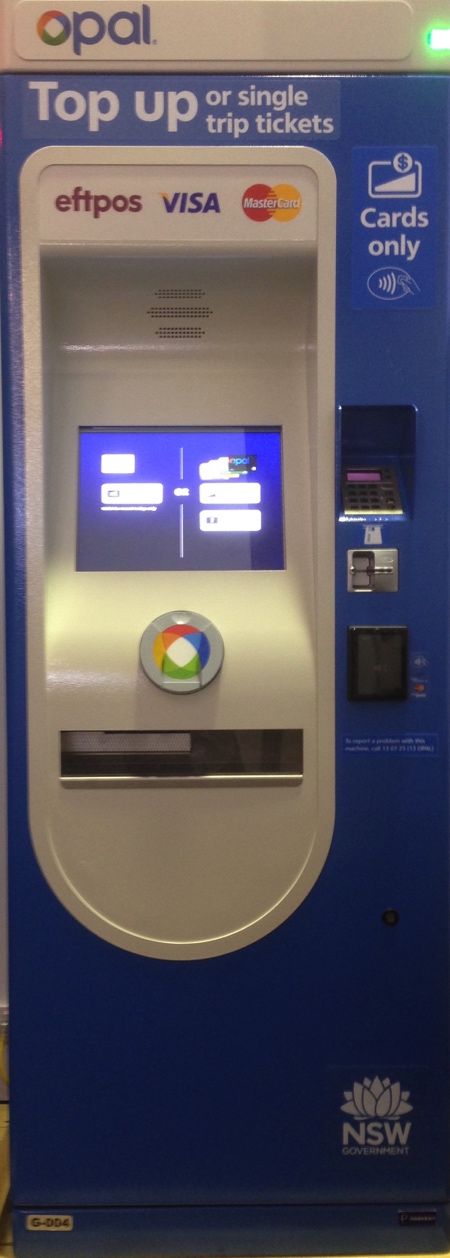 Exterior
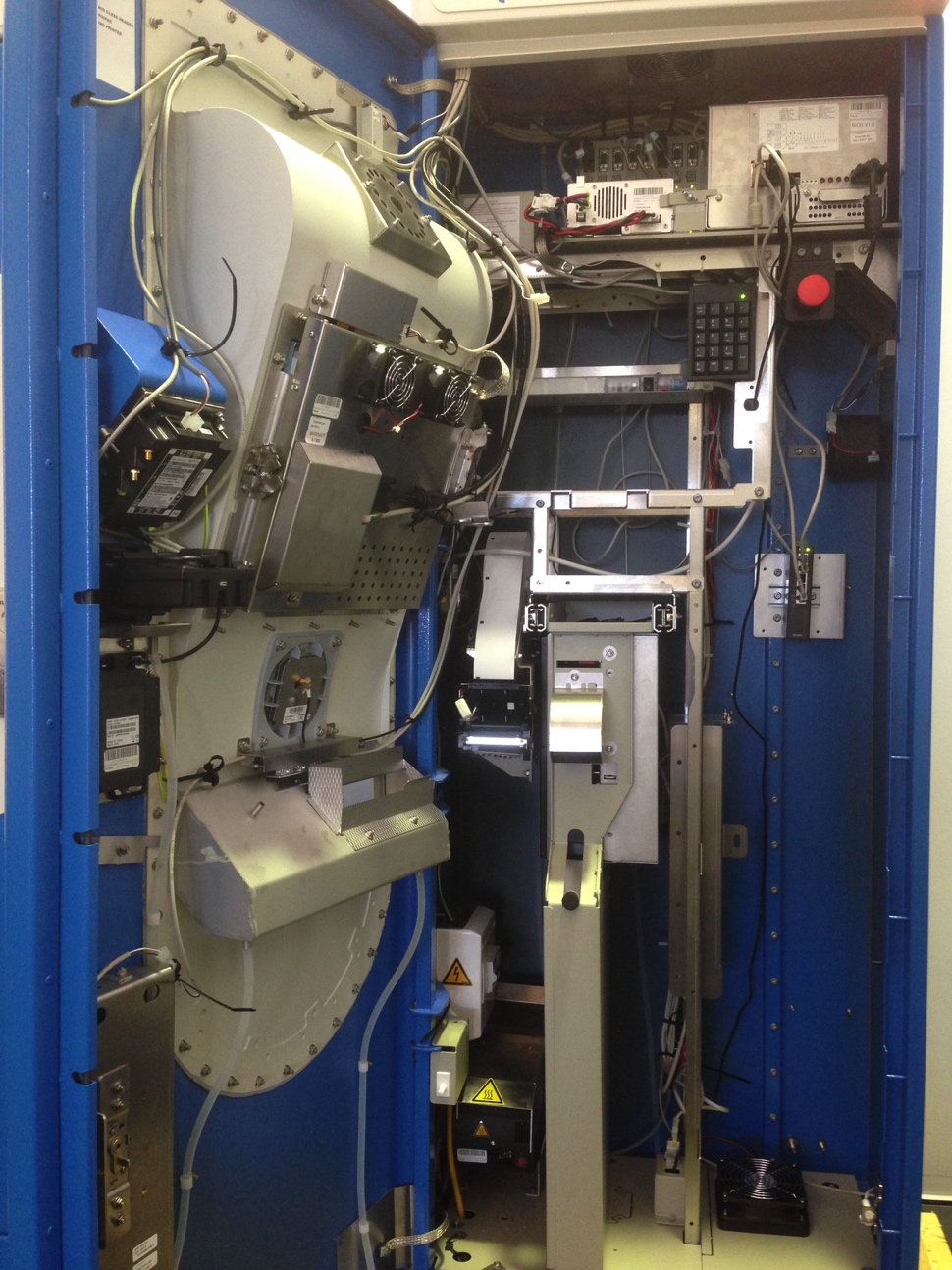 Interior
Astreo Opal Top Up and Single Trip Ticket Machine
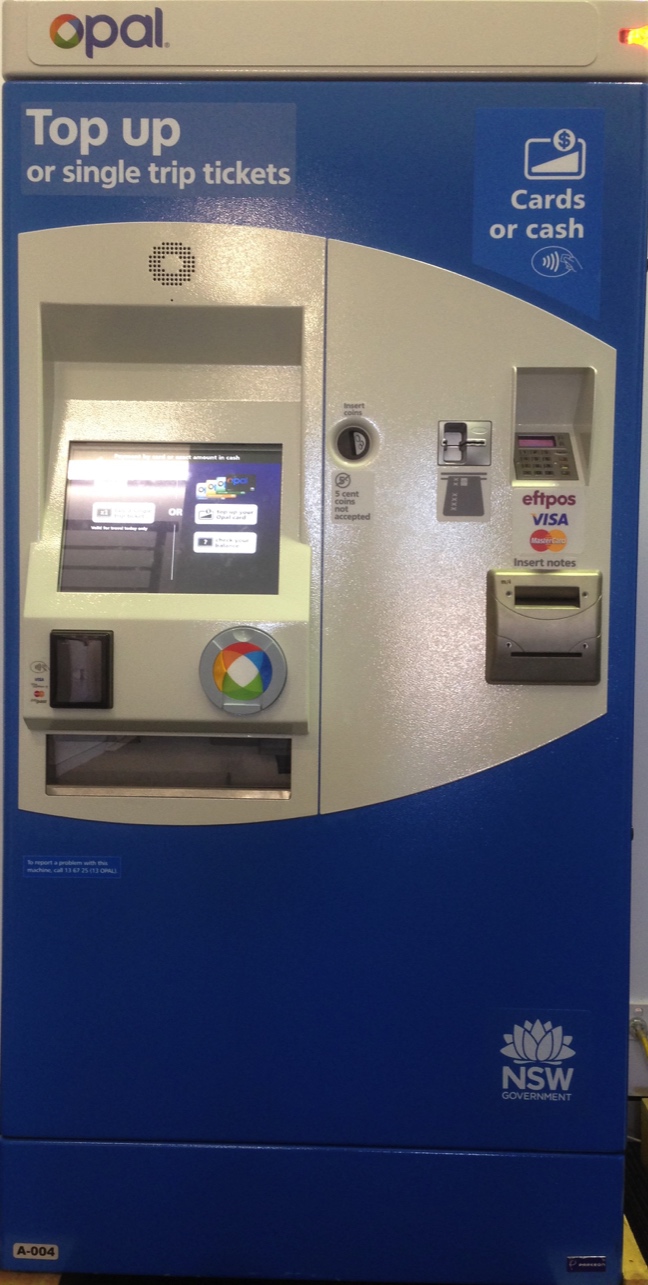 Exterior
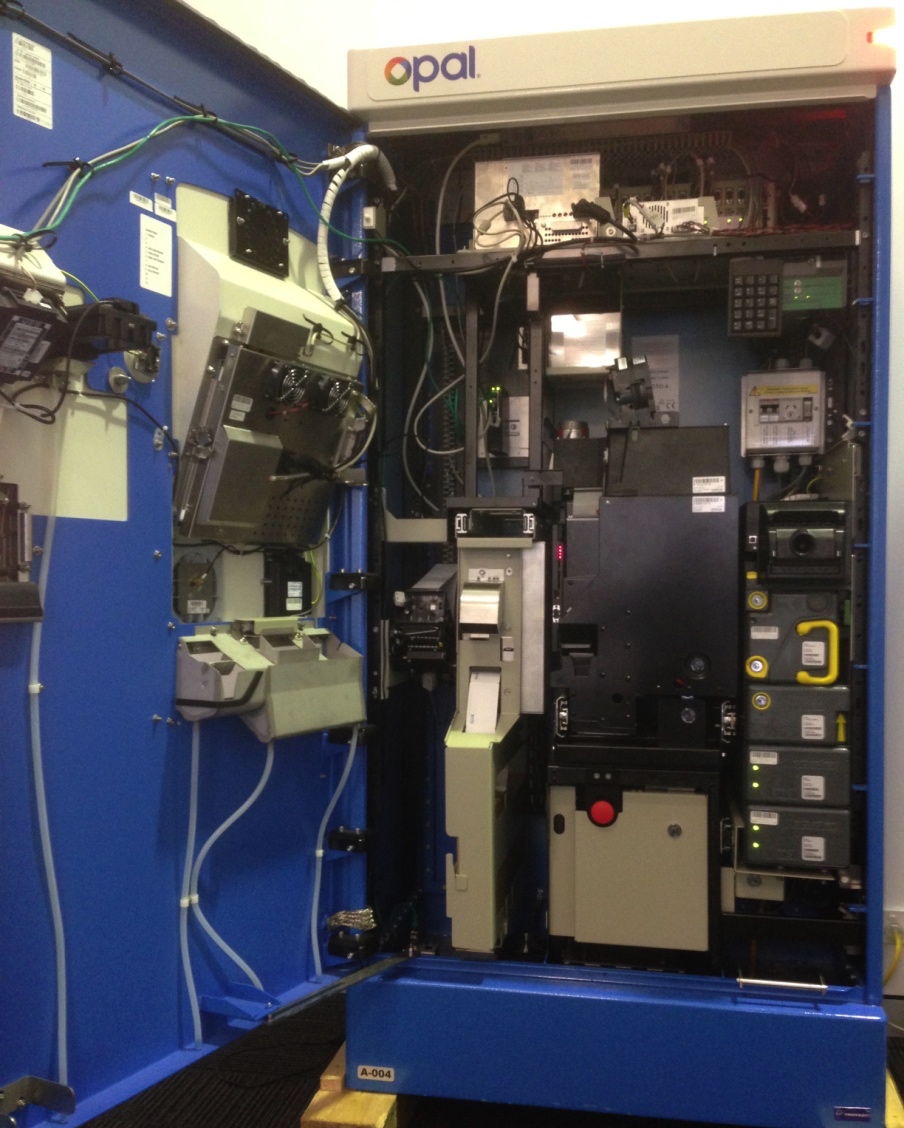 Interior
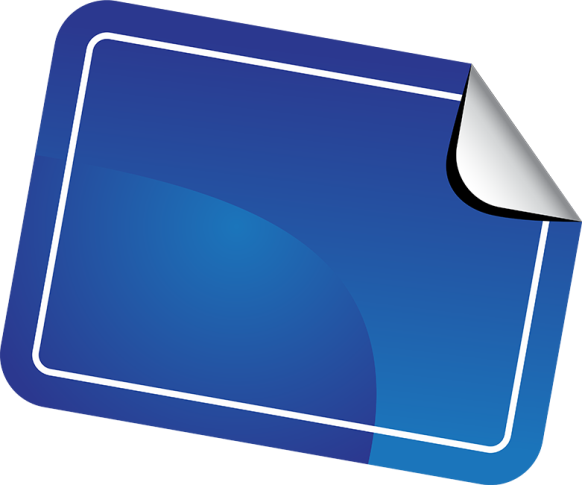 TOPIC 1
Routine exterior cleaning
Clean exterior of Opal Top Up and Single Trip Ticket Machine
Complete visual check of machine cleanliness
Assess cleaning requirements for dust, grime or graffiti
Clean dust with an air Duster or cleaning cloth
Clean grime and graffiti with anti-static cleaning foam spray such as Carterclene
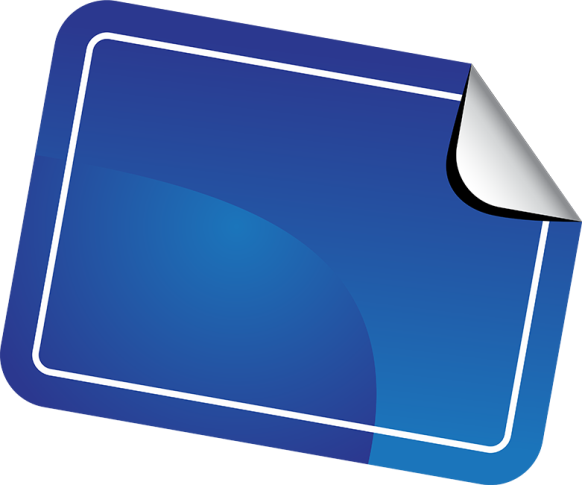 TOPIC 2
Log in to Opal Top Up and Single Trip Ticket Machine maintenance software
Engineering Maintenance Software Login/Access
The staff member must have the following to enable access to the  Engineering Maintenance Software (EMS) on the Opal Top Up and Single Trip Ticket Machine:

The door lock key
Latch lifting tool for Astreo Machine
4-digit Agent Number
4-digit Secret Code
Log In – Galexio Machine
Push latch down on the top right hand inside of the paper receipt tray to allow the lock to be visible (see inset – latch is “flush” against the frame)
Not visible
Visible
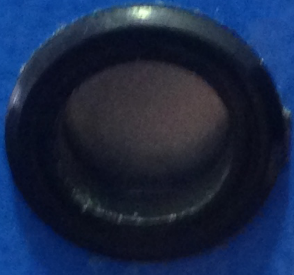 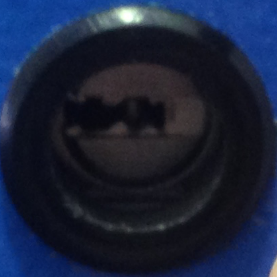 Log In – Galexio Machine
Insert key into lock and turn left 90 degrees* until the keypad is shown on the display** If opening the door is required, a 180 degree turn will fully unlock the lock
Log In – Galexio Machine
The Opal Top Up and Single Trip Ticket Machine prompts the staff member to enter their 4-digit AGENT NUMBERThe number positions are dynamic – they move each time a digit is pressed.
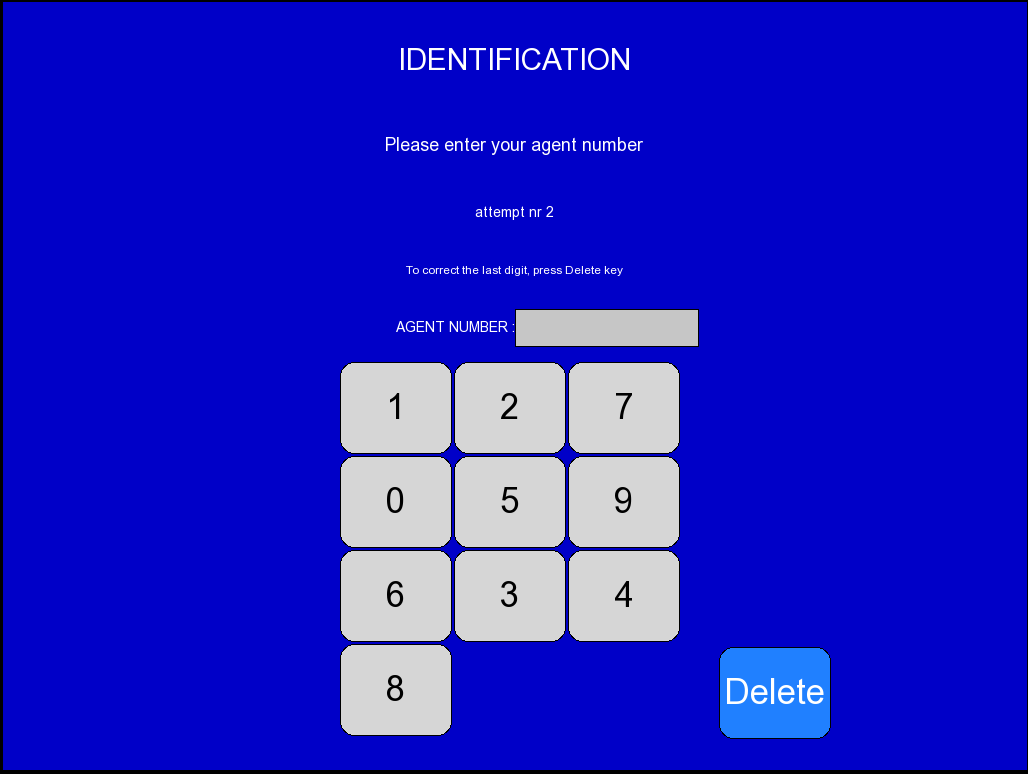 Log In – Galexio Machine
The Opal Top Up Machine prompts the staff member to enter their 4-digit SECRET CODENote: Three attempts are allowed to enter the correct pair of codes before an alarm is sounded.
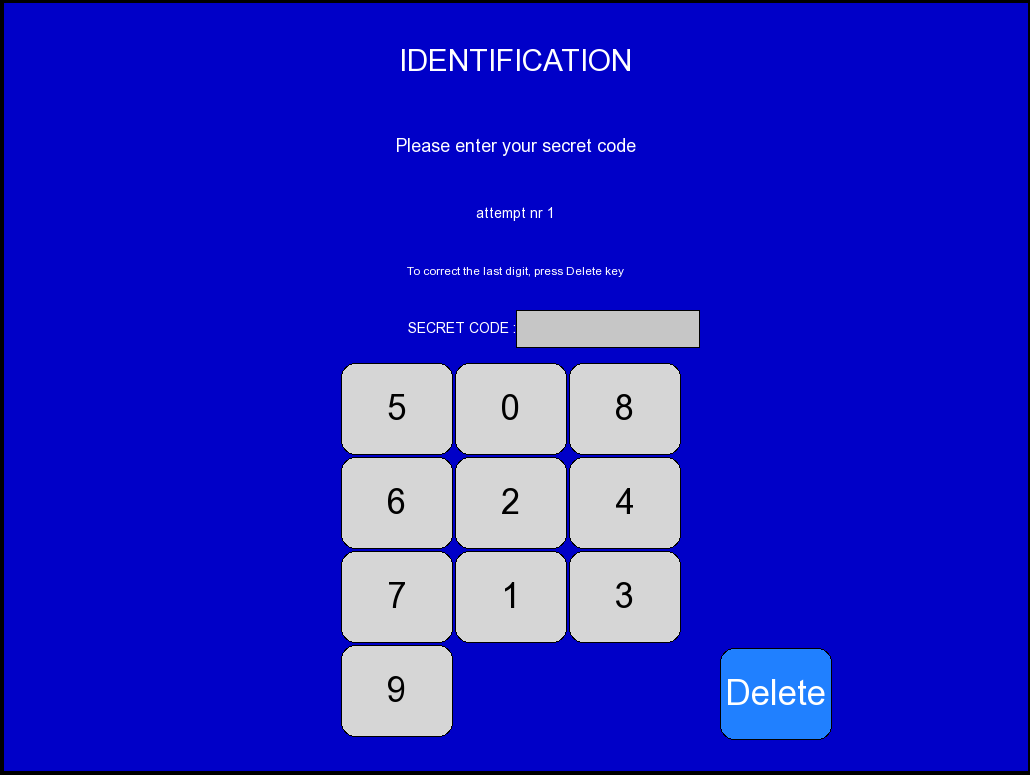 Log In – Galexio Machine
The Opal Top Up Machine will display Servicing – Maintenance is starting...
Log In – Galexio Machine
If sign-on is successful, the Opal Top Up and Single Trip Ticket Machine displays the MAINTENANCE Software screen (main menu)
Log In – Astreo Machine
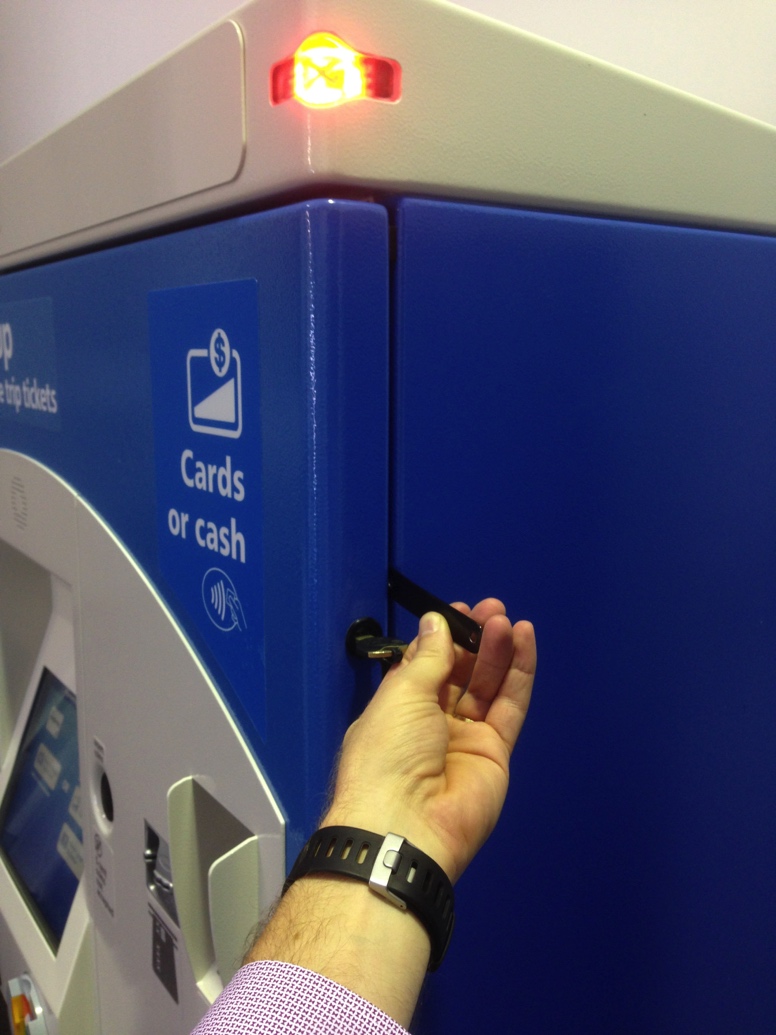 On top lock*, use the supplied tool to raise latch to allow the lock to be visible 
Insert key into lock and turn left 90 degrees** until the keypad is displayed
Not visible
Visible
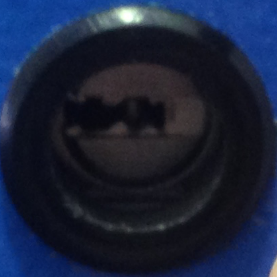 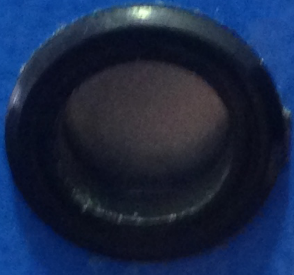 *Always open the top lock first
** If opening the door is required, a 360 degree turn will fully unlock the lock
Log In – Astreo Machine
The Opal Top Up and Single Trip Ticket Machine prompts the staff member to enter their 4-digit AGENT NUMBERThe number positions are dynamic – they move each time a digit is pressed.
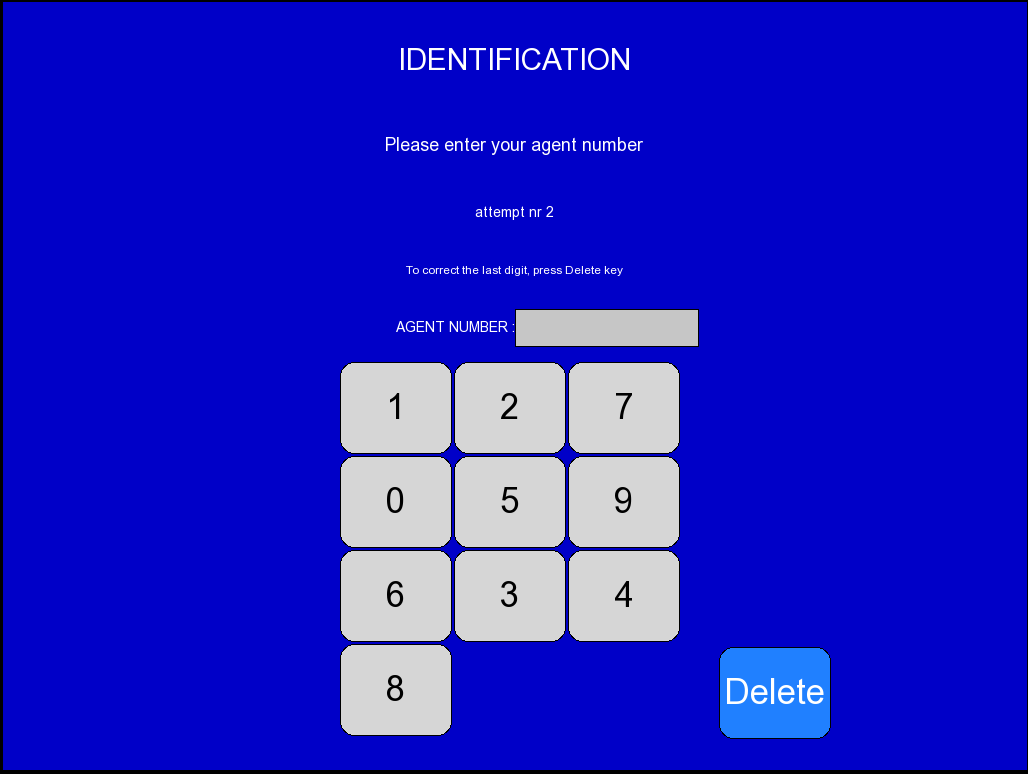 Log In – Astreo Machine
The Opal Top Up Machine prompts the staff member to enter their 4-digit SECRET CODEThree attempts are allowed to enter the correct pair of codes before an alarm is sounded.
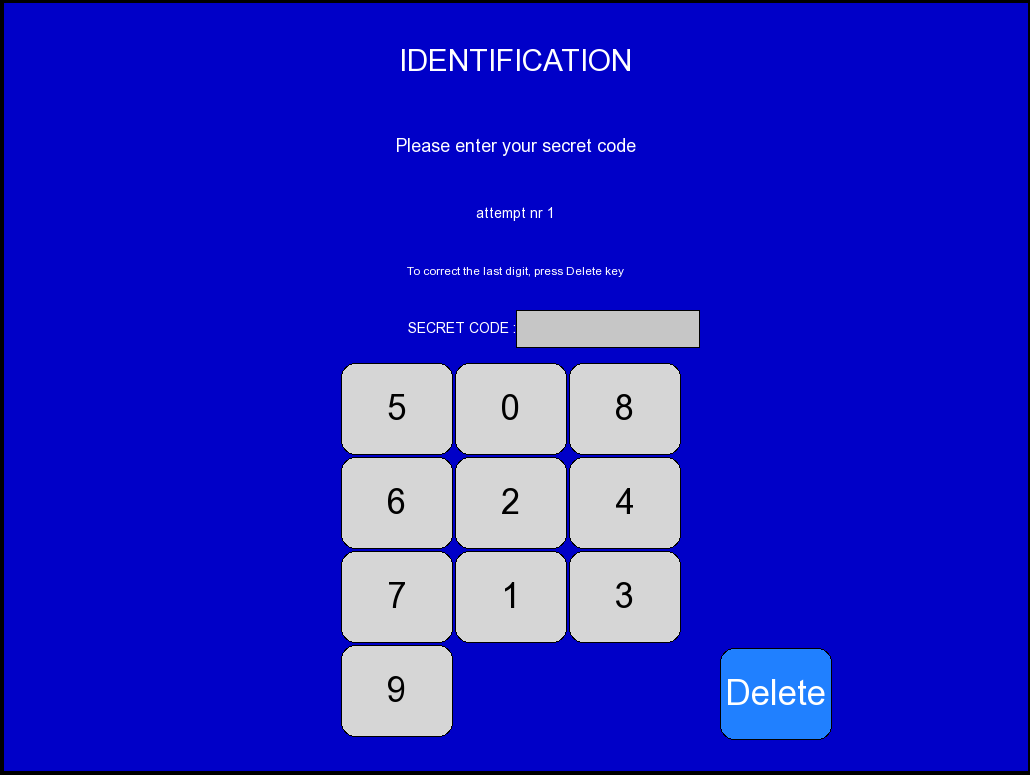 Log In – Astreo Machine
The Opal Top Up Machine will display Servicing – Maintenance is starting...
Log In – Astreo Machine
If sign-on is successful, the Opal Top Up and Single Trip Ticket Machine displays the MAINTENANCE Software screen (main menu)
Remove key and stow in a safe place
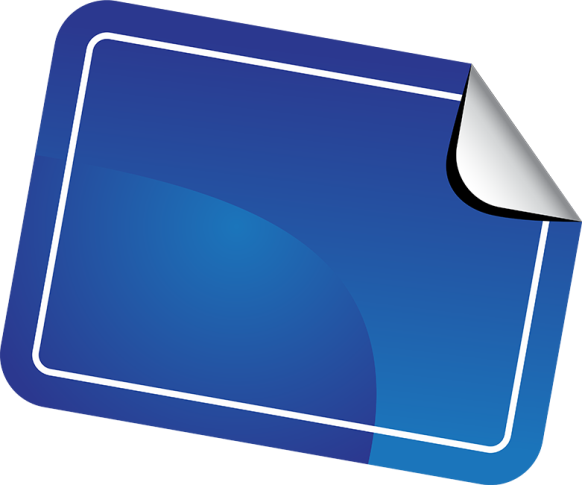 TOPIC 3
Check status of consumables
Check consumables for Paper Receipt Status
Select Maintenance Functions
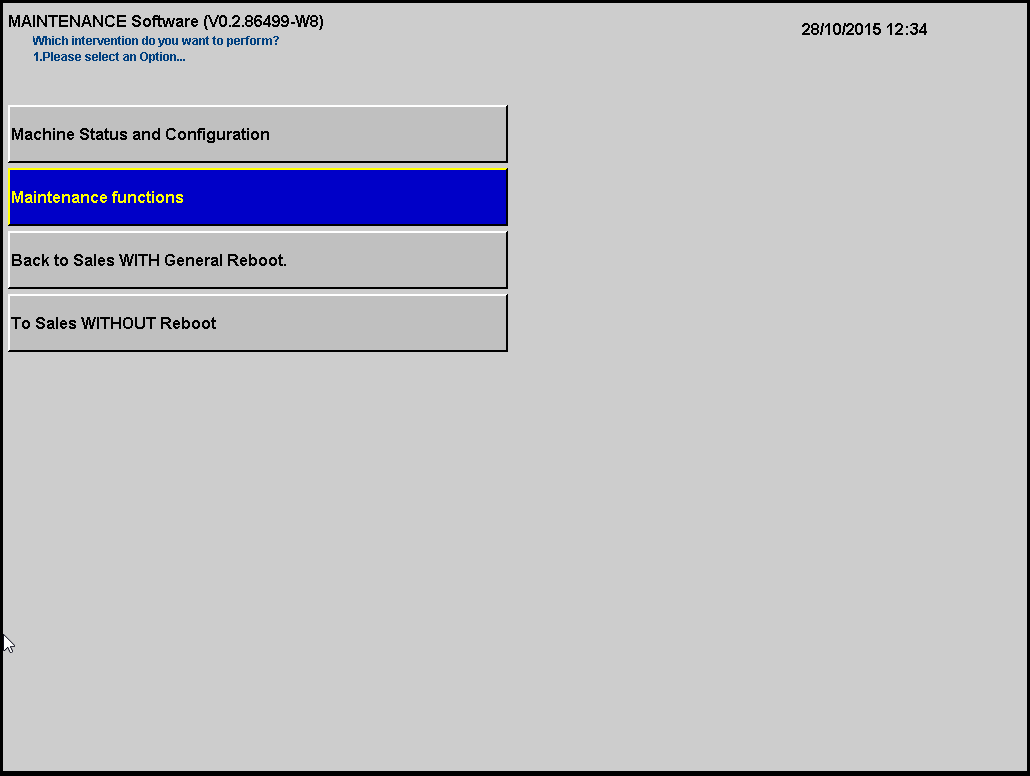 Check consumables for Paper Receipt Status
Select Maintenance of Iml5 printerThe IML5 printer is the paper receipt printer
Check consumables for Paper Receipt Status
Select View Status
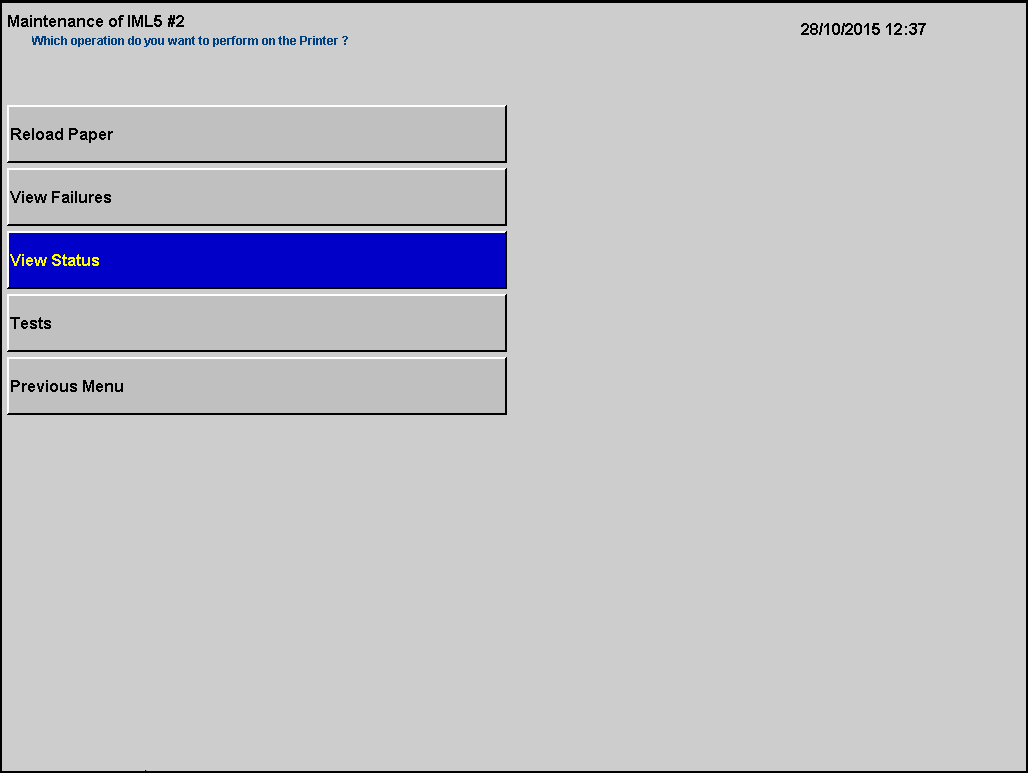 Check consumables for Paper Receipt Status
Status displays. In this example Stock=381886mm
Touch anywhere to return to previous menu
Select Previous Menu
Select Previous Menu
Check Consumables for Single Trip Ticket Status
Select Maintenance Functions
Check Consumables for Single Trip Ticket Status
Select Maintenance of Ims printerIMS Printer is the Single Trip Ticket printer
Check Consumables for Single Trip Ticket Status
Select View Status
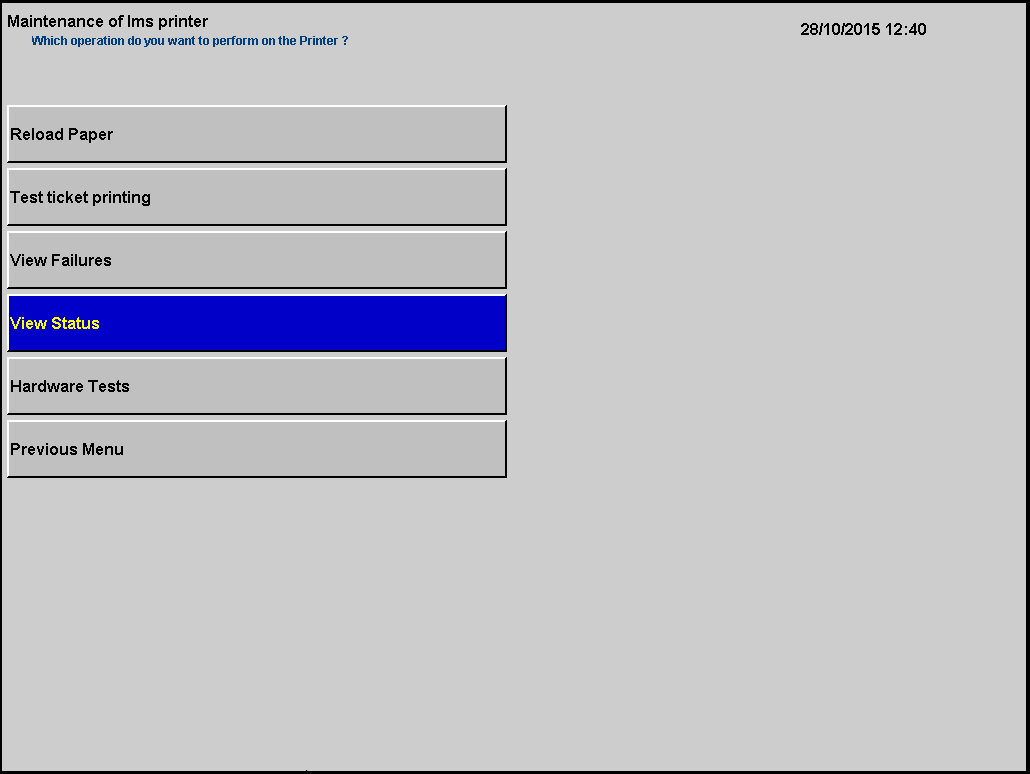 Check Consumables for Single Trip Ticket Status
Status displays. In this example Stock1=1002 tickets left in the box.
Press anywhere to return to previous menu.
Select Previous Menu.
Select Previous Menu.

Note full stock for each box is 1200 tickets.
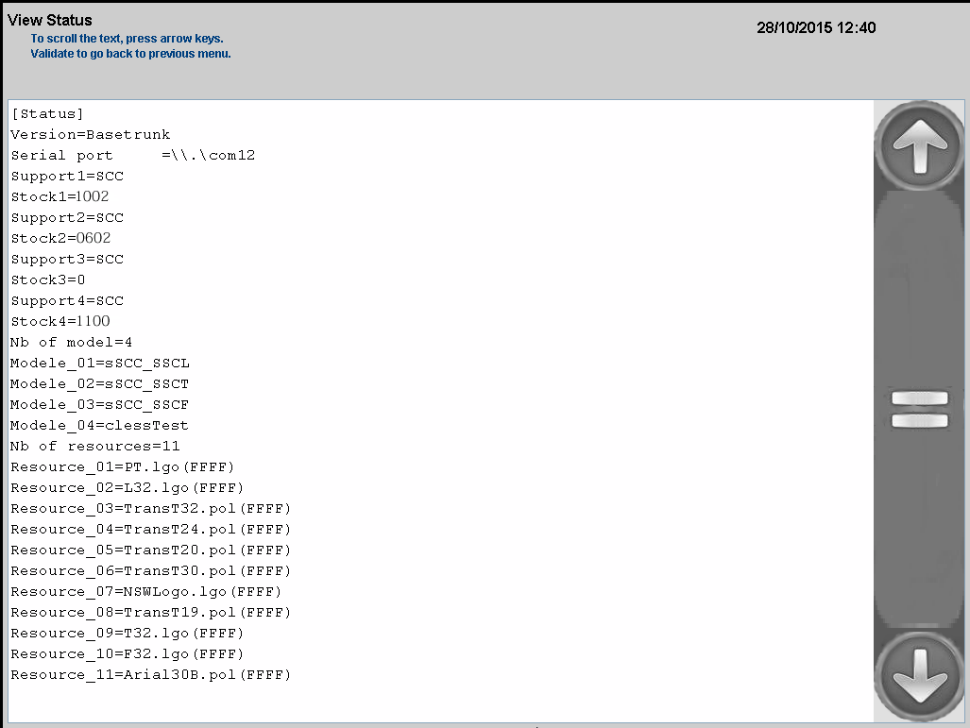 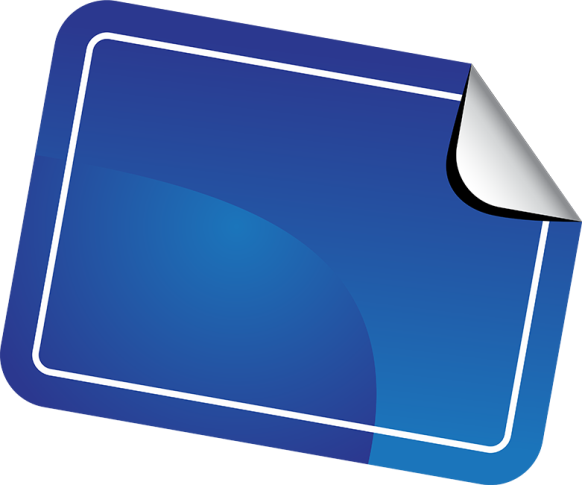 TOPIC 4
Open Top Up and Single Ticket Machines
Open the Galexio Machine
Open the door until the bracket clicks into place at the base of the door
Remove the key and stow in a safe place
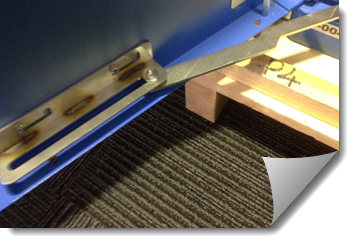 Open the Astreo Machine
Remove the key from the top lock if not already done so
Use the supplied tool to raise up the latch for the bottom lock
Open the Astreo Machine
Insert key into keyhole and turn fully anti-clockwise to unlock the bottom four bolts
Open the door until the latch clicks at the base of the door
Remove key and stow in a safe place
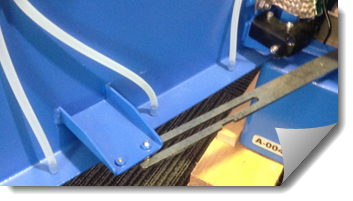 Open the display inside
Unlatch the display by pressing the lever down and lifting slightly over latch and open fully
Open the display inside
Display is now visible while working insideUse the key pad whilst display is open, using the arrow keys to navigate and Enter to confirm.
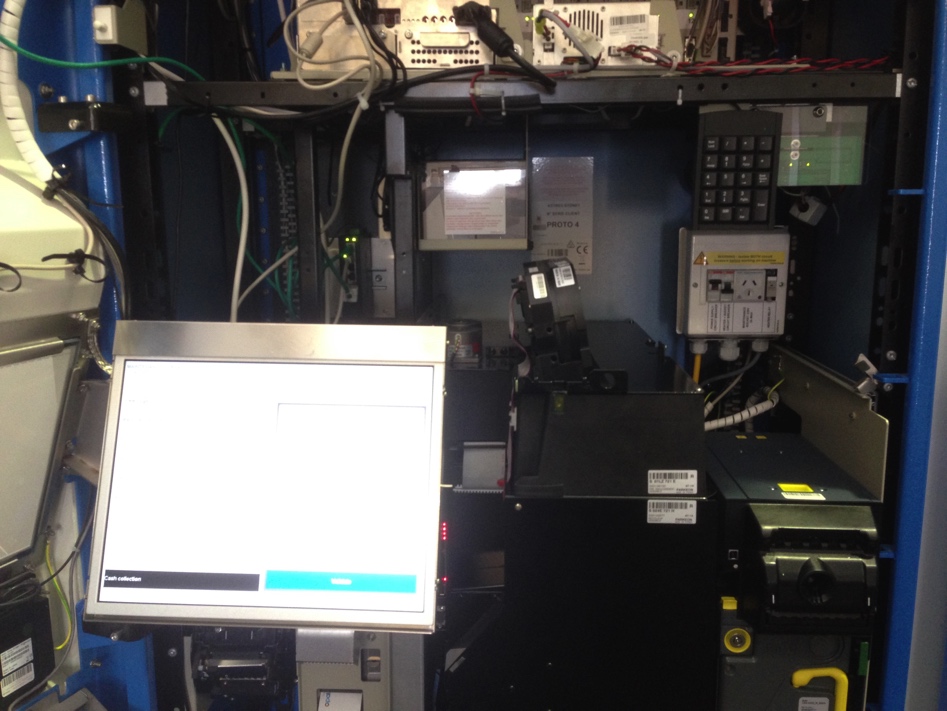 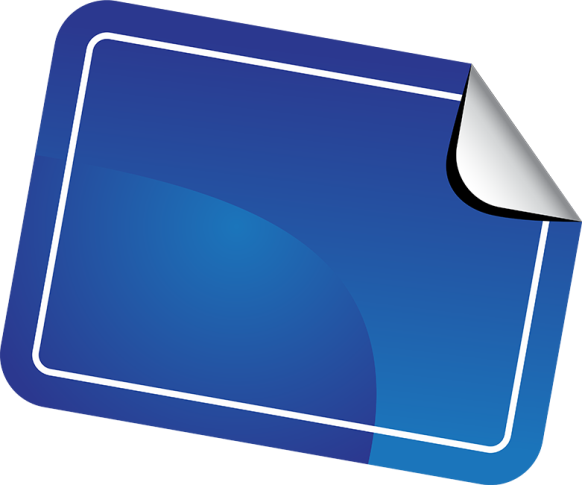 TOPIC 5
Hardware components of the Opal Top Up and Single Trip Ticket Machines
1
2
3
Door
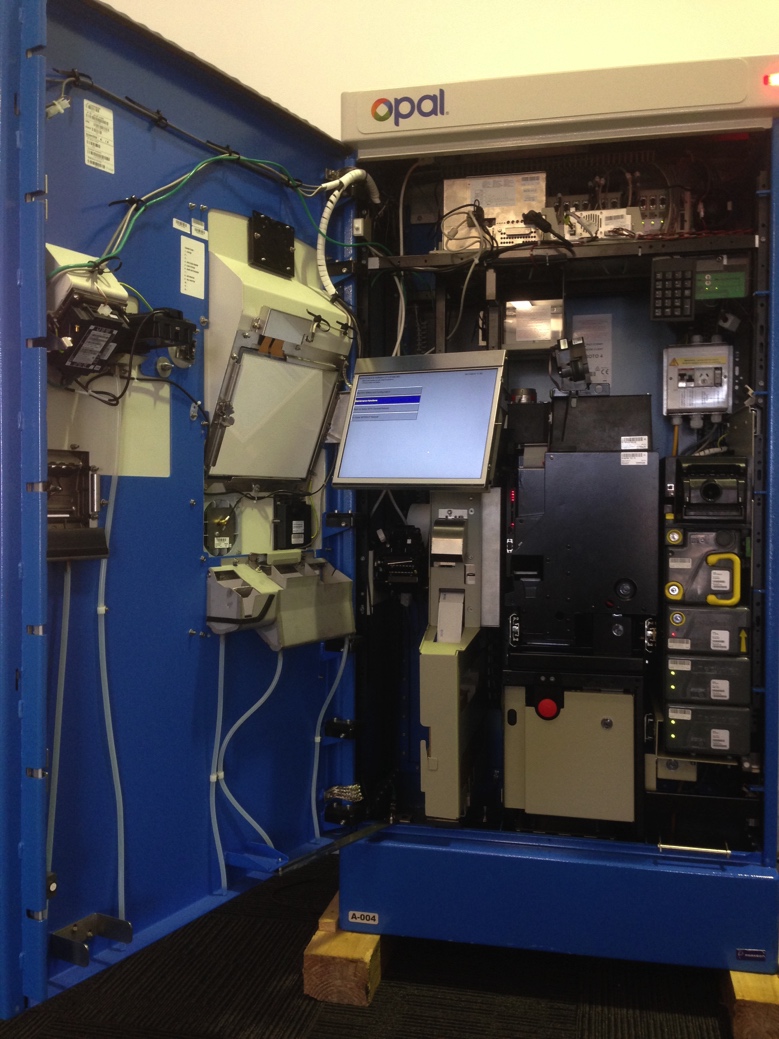 The door bracket (1) secures the door in the open position
The display (2) opens while the door is open by pressing the latch
Use the keypad (3) to operate the display while the display is open
1
Receipt Printer
Paper receipt printer (1) is located on the left hand side, with the paper receipt roll placed on top
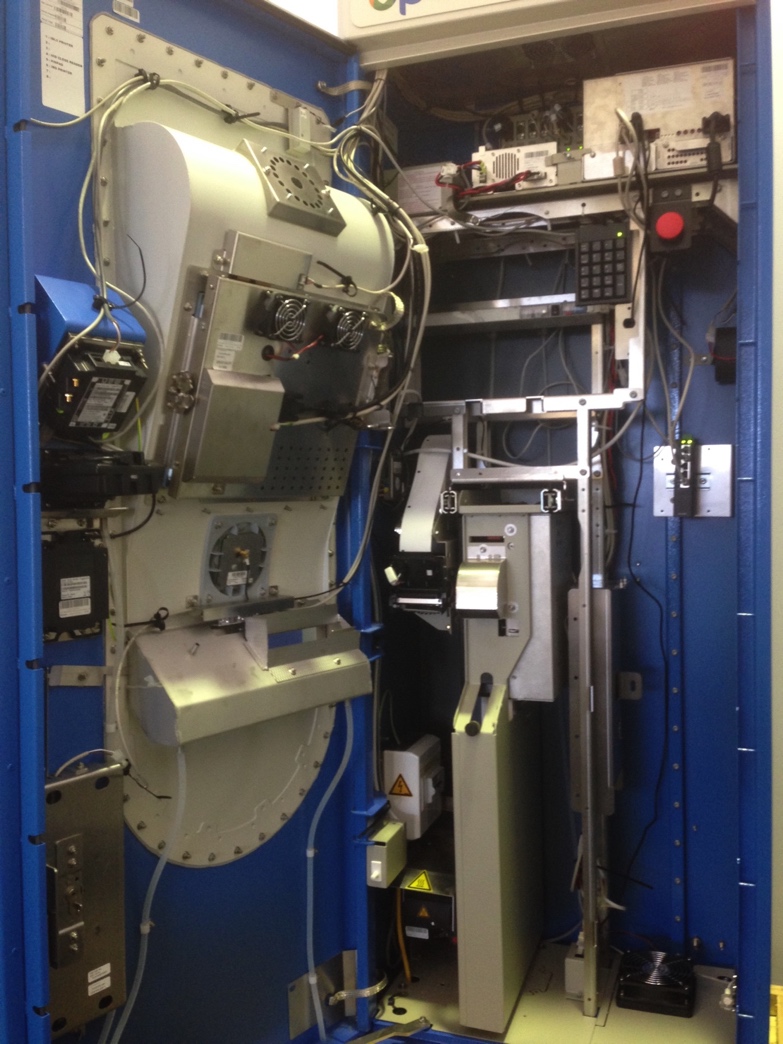 1
2
Single Trip Ticket Printer
The single trip ticket printer (1) is directly to the right of the paper receipt printer
Blank tickets (2) are loaded through ticket slots under the printer
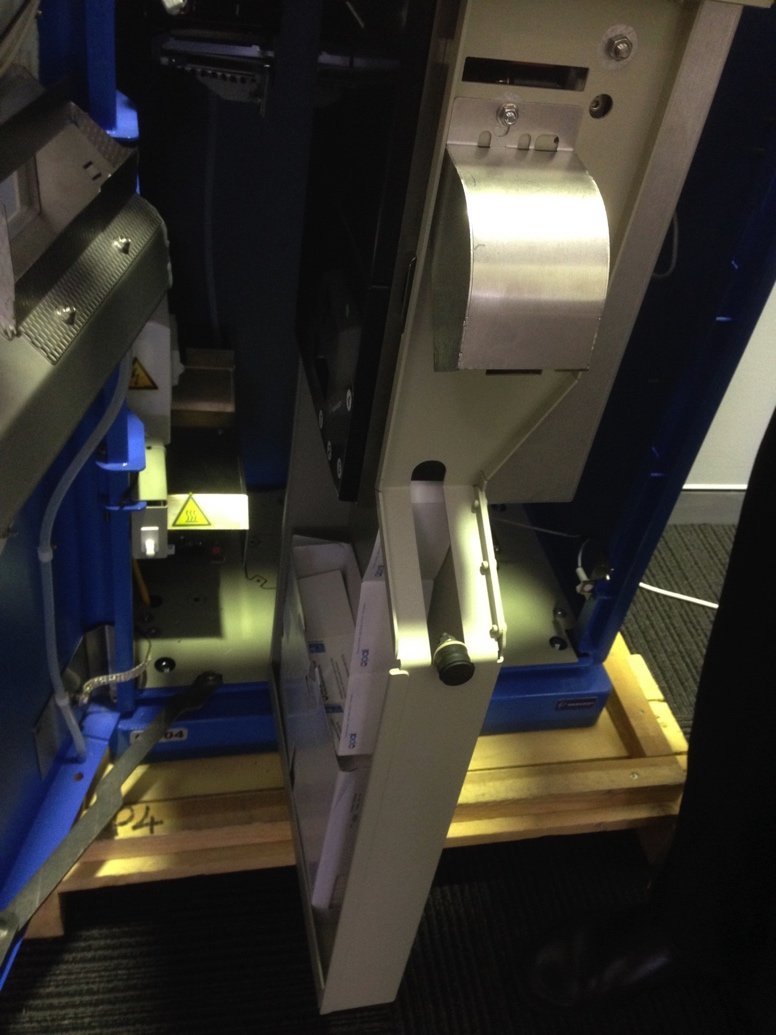 1
2
Coin Module (Astreo Machine only)
The coin hopper (1) holds and dispenses coins
The coin vault (2) stores coins for collection by Cash Collection Agents
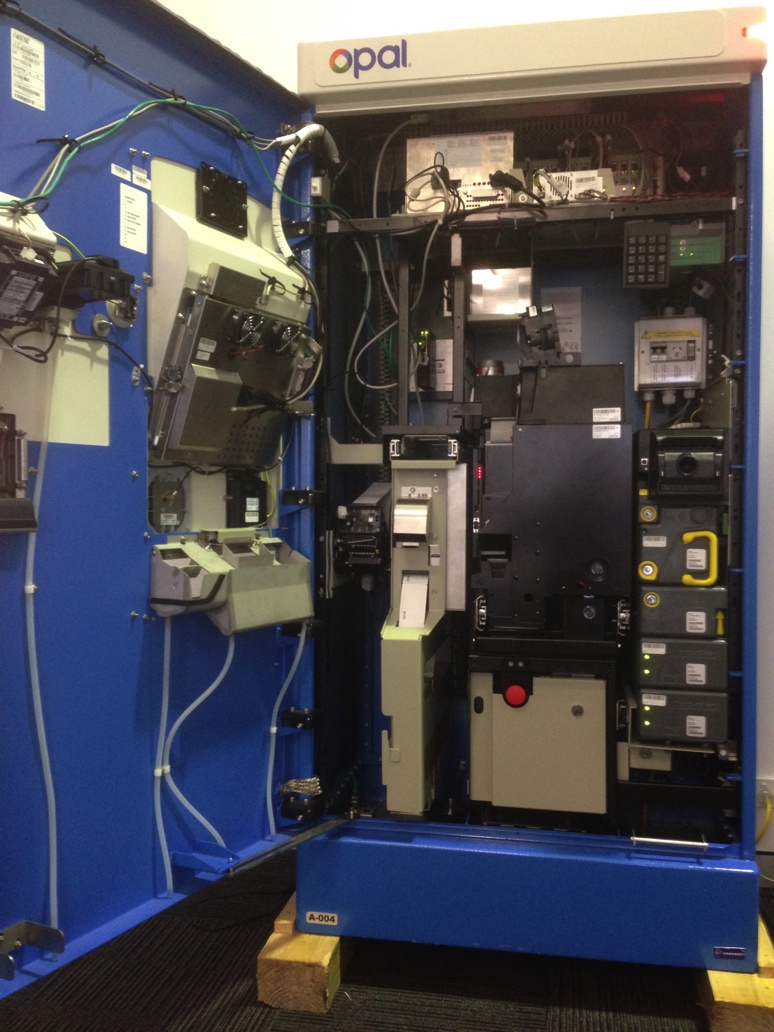 1
2
3
Note Module (Astreo Machine only)
The note reader (1) receives and scans notes to determine denomination
The note vault (2) stores notes
The note loader (3) replenish note recyclers
Note recyclers (4) dispense notes
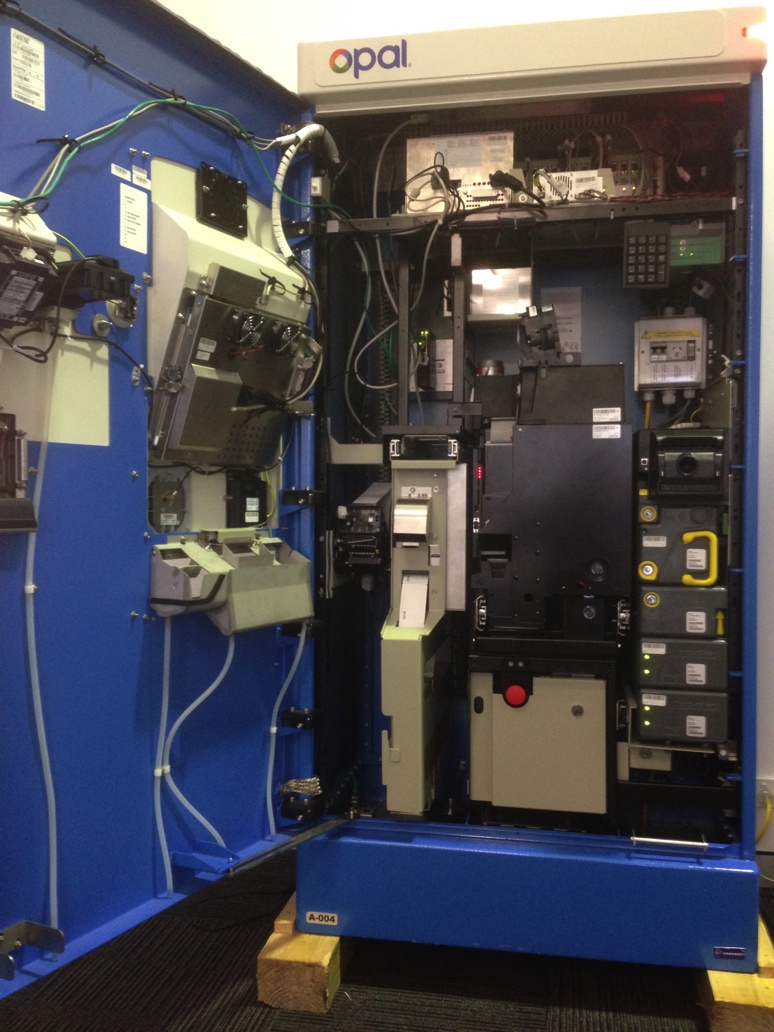 4
1
Duress Alarm - Galexio Machine
Press alarm (1) if under threat or a robbery is underwayAlarm will operate for time predetermined by Transport for NSW
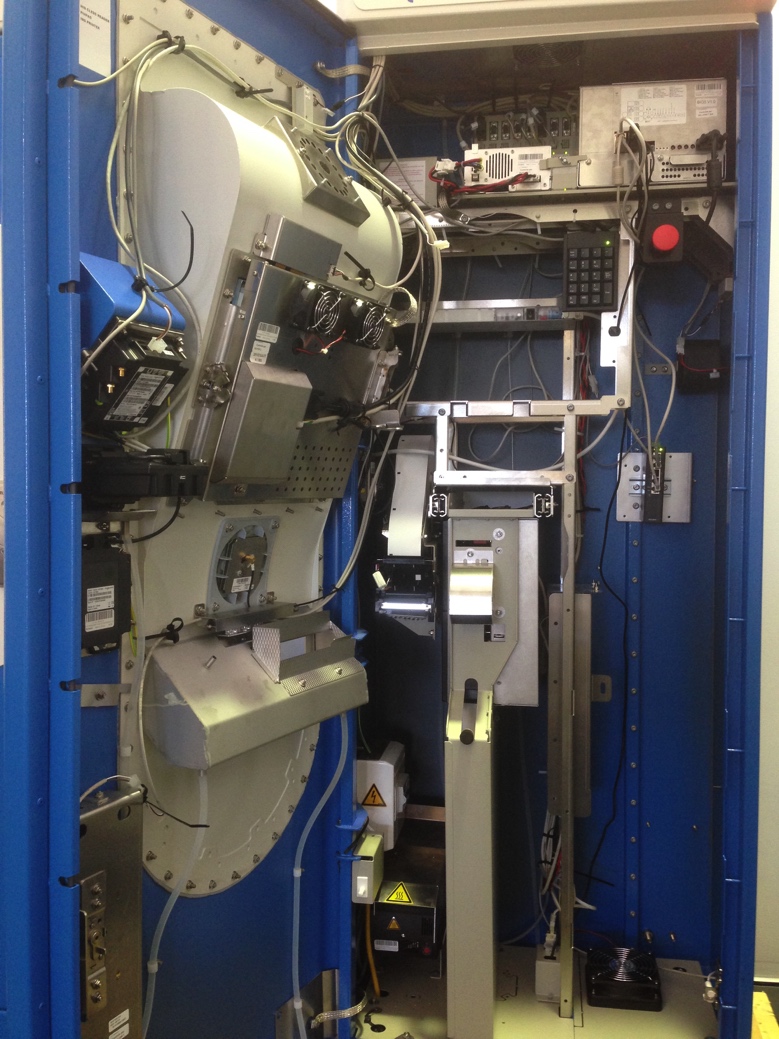 1
Duress Alarm - Astreo Machine
Press alarm (1) if under threat or a robbery is underwayAlarm will operate for time predetermined by Transport for NSW
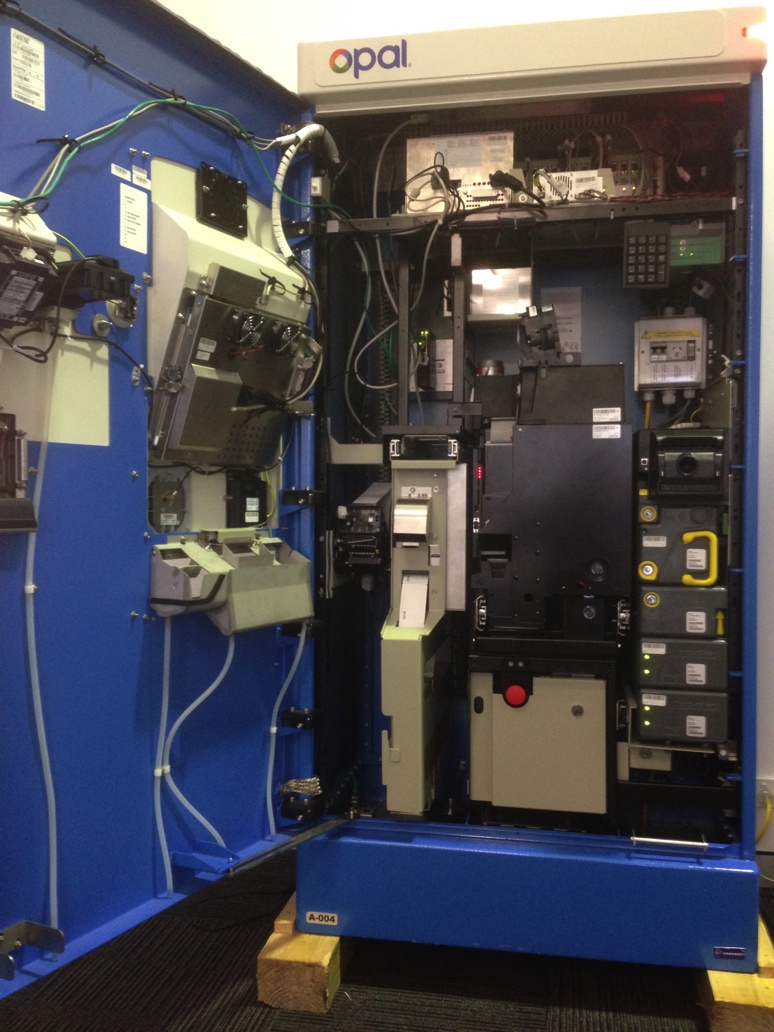 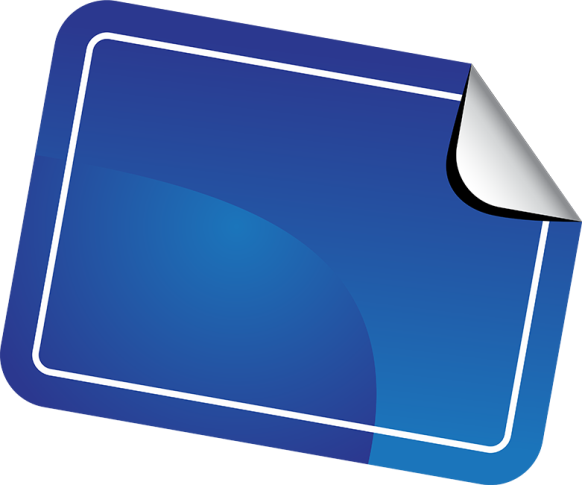 TOPIC 6
Replenish paper receipt roll
Replenish paper receipt roll - Galexio Machine
Select Maintenance Functions
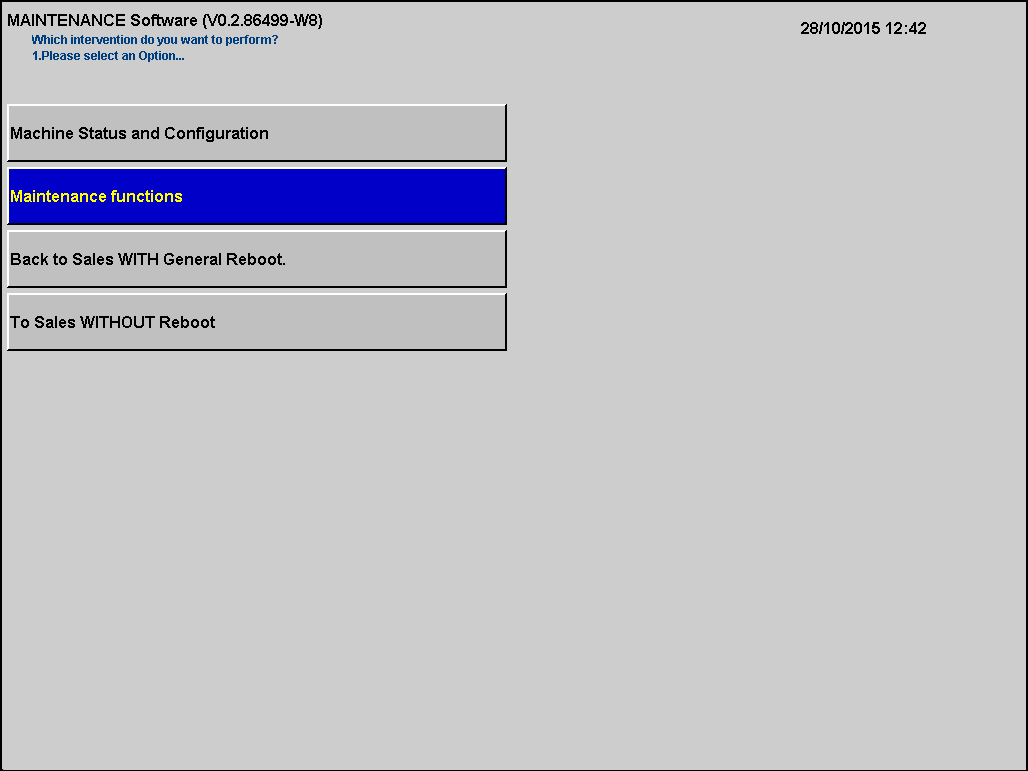 Replenish paper receipt roll - Galexio Machine
Select Maintenance of Iml5 printerThe IML5 printer is the paper receipt printer
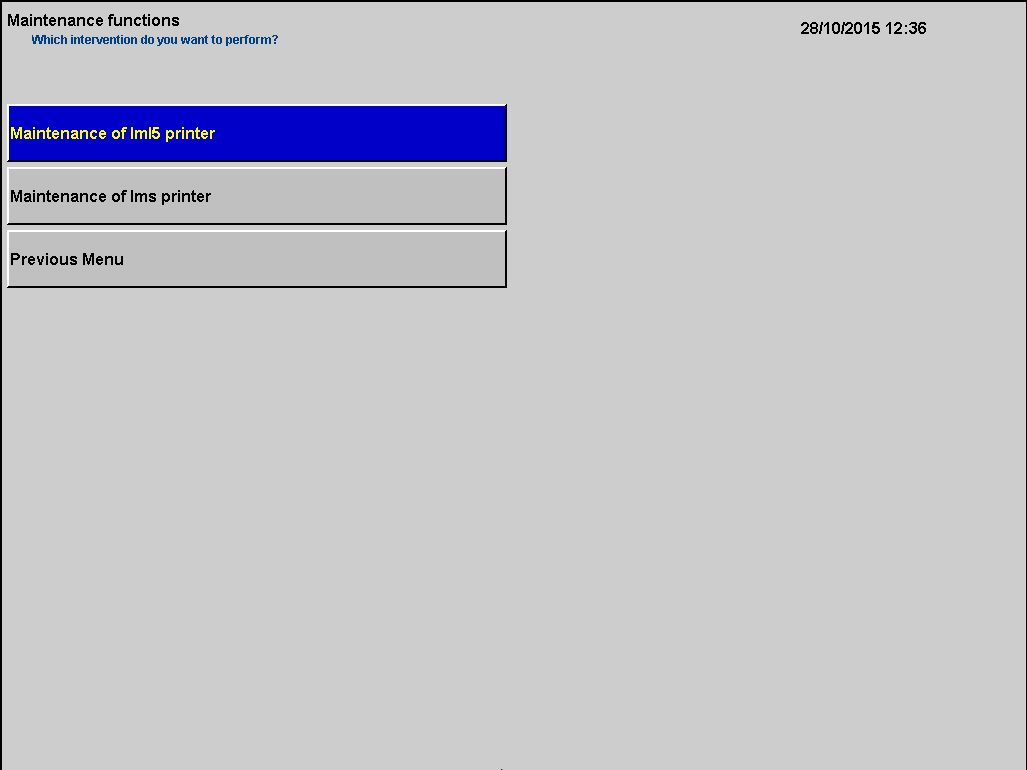 Replenish paper receipt roll - Galexio Machine
Select Reload Paper
Replenish paper receipt roll - Galexio Machine
Select Support RECEIPT (RECEIPT)
Replenish paper receipt roll - Galexio Machine
The Opal Top Up and Single Trip Ticket Machine will display the Support RECEIPT (RECEIPT) IML5 screen
Now it is time to access the IML5 (paper receipt) printer
Lock display back into place
Replenish paper receipt roll - Galexio Machine
Pull out paper from printer
Lift up silver paper guide in front of paper receipt roll spindle
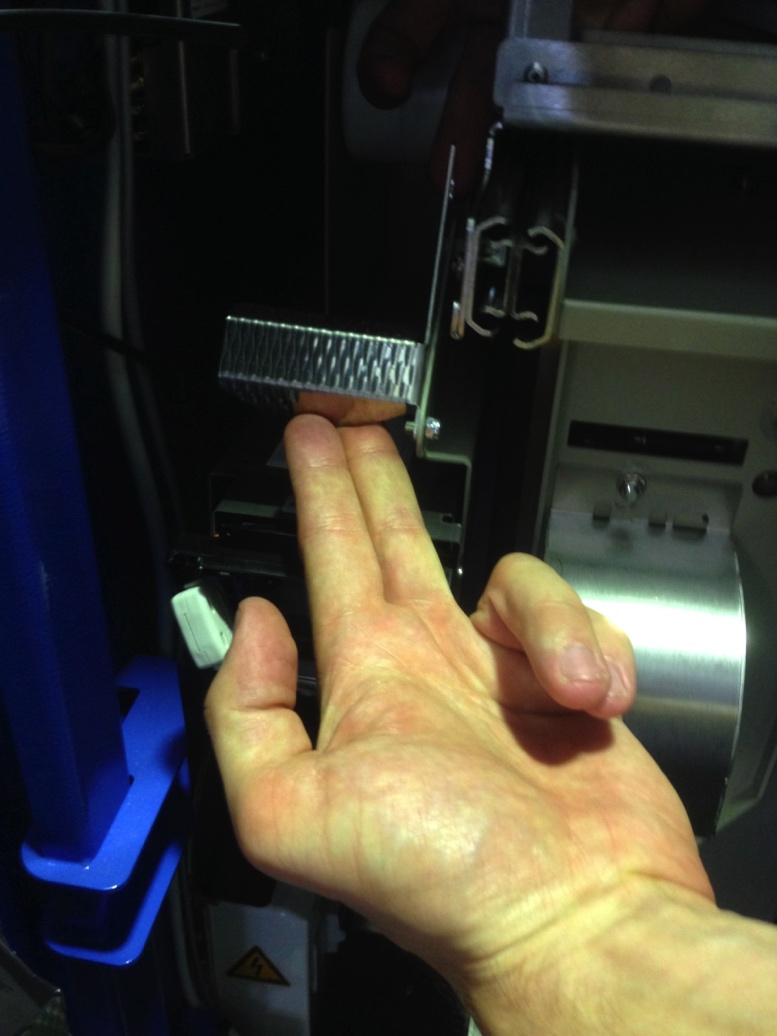 55
Replenish paper receipt roll - Galexio Machine
Once the silver paper guide is pushed up you can now rotate the metal paper guide downwards and towards you
The paper receipt roll is now able to be removed
Remove the empty spindle and remove the empty paper receipt roll from it
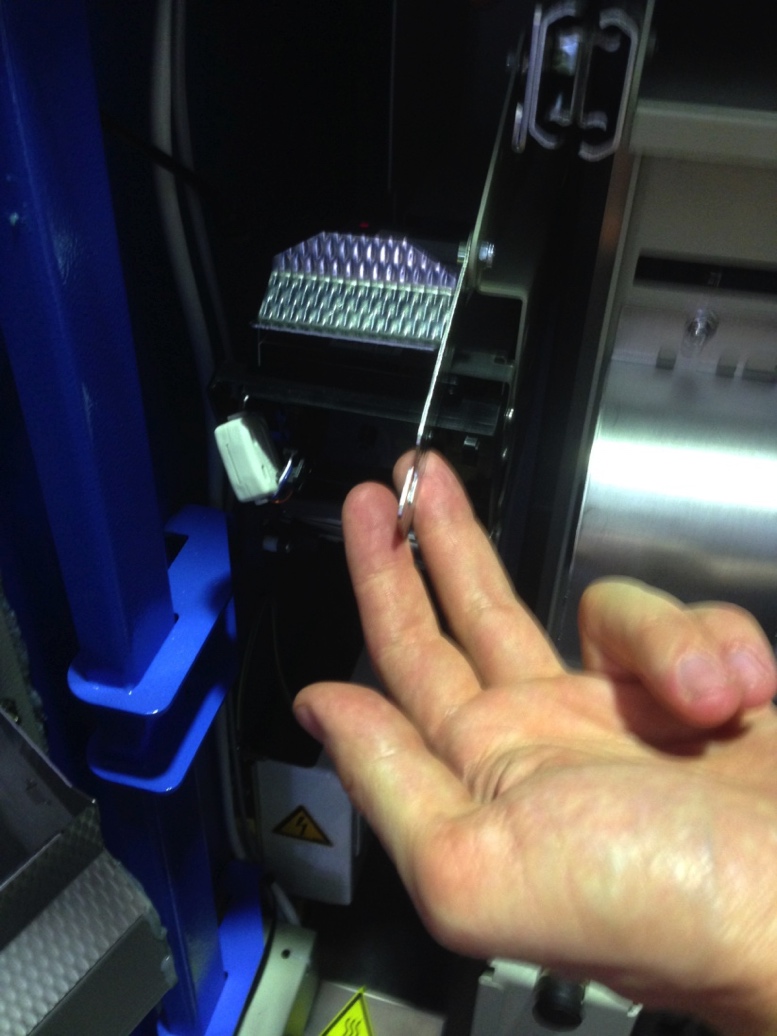 Replenish paper receipt roll - Galexio Machine
Unpack new paper receipt roll and tear off the first layer or so to ensure that there is no glue or sticky residue on the paper
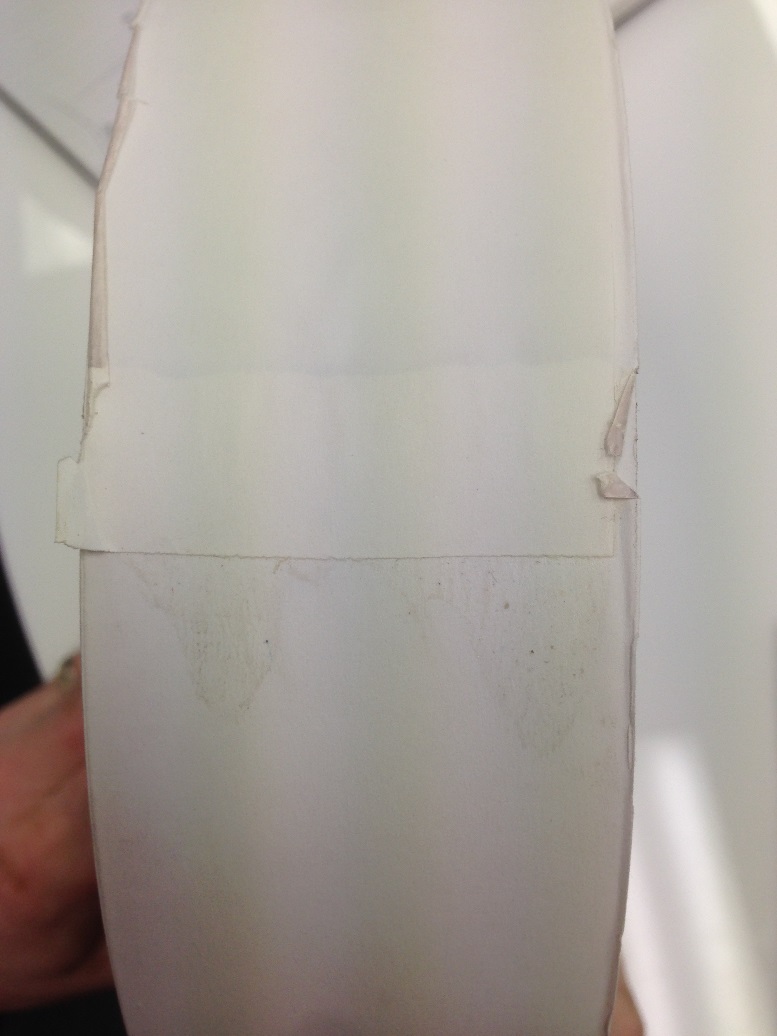 Replenish paper receipt roll - Galexio Machine
Insert spindle into new paper receipt roll
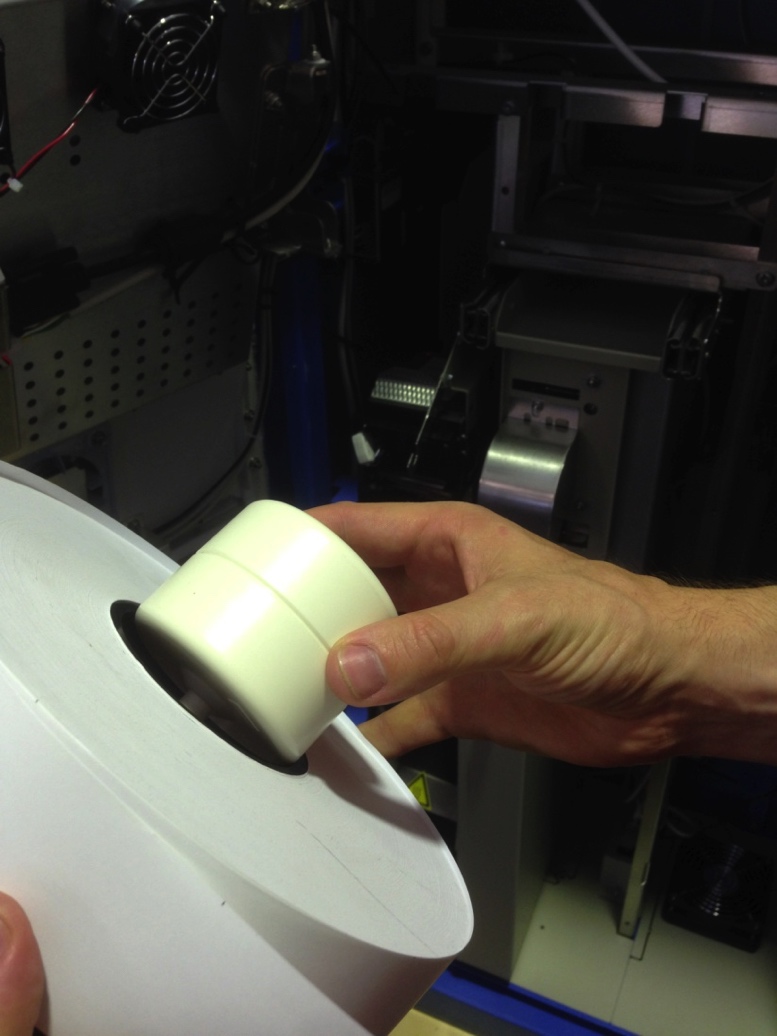 Replenish paper receipt roll - Galexio Machine
Ensure the replacement paper receipt roll end is facing forward and feeding from the top
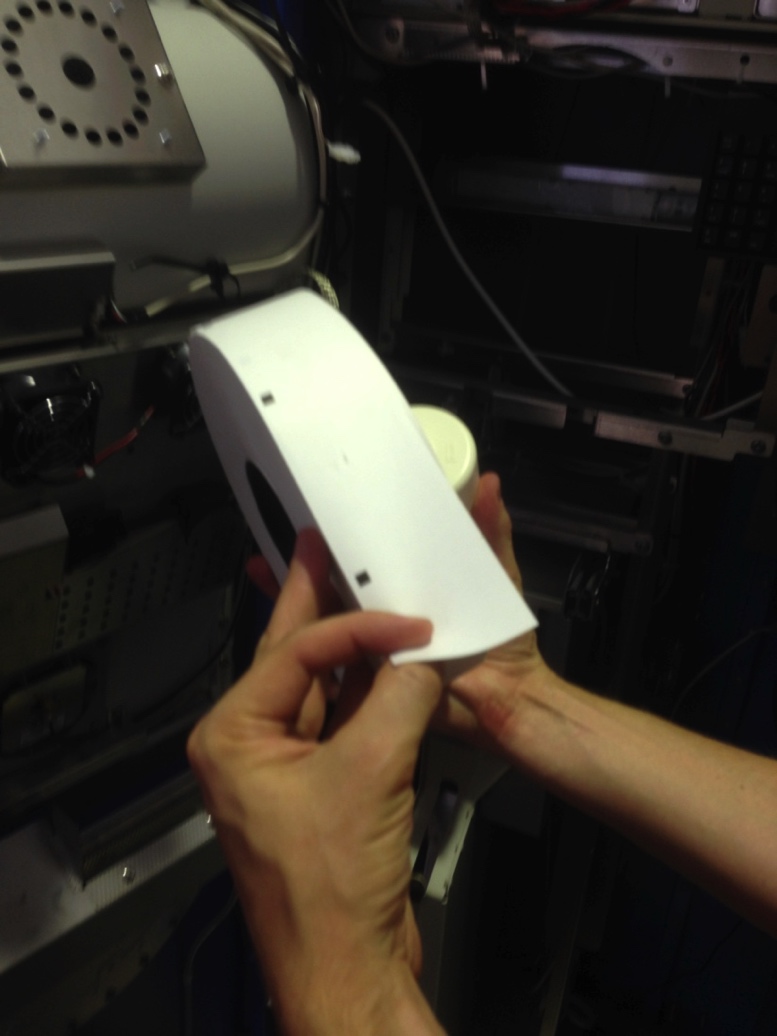 Replenish paper receipt roll - Galexio Machine
Slide the paper receipt roll into the slot
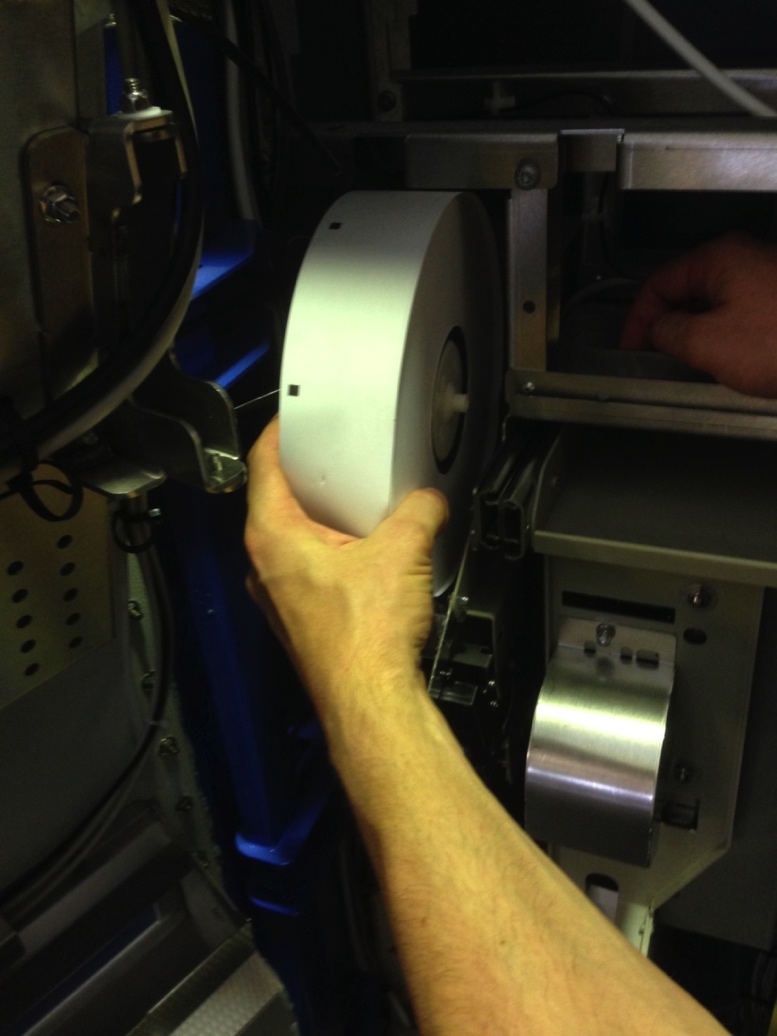 Replenish paper receipt roll - Galexio Machine
Rotate silver paper guide back up until latch locks back into place
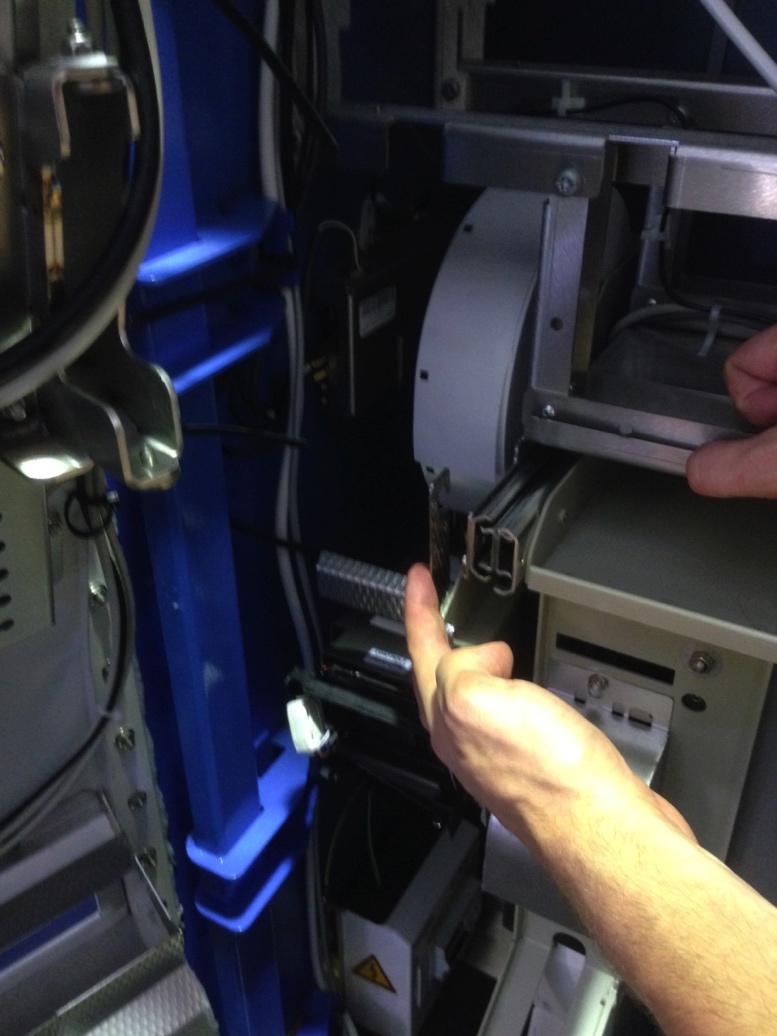 Replenish paper receipt roll - Galexio Machine
Feed the paper into the printer guide as far as possibleYou should see the paper appear in the small cutout window bottom right.
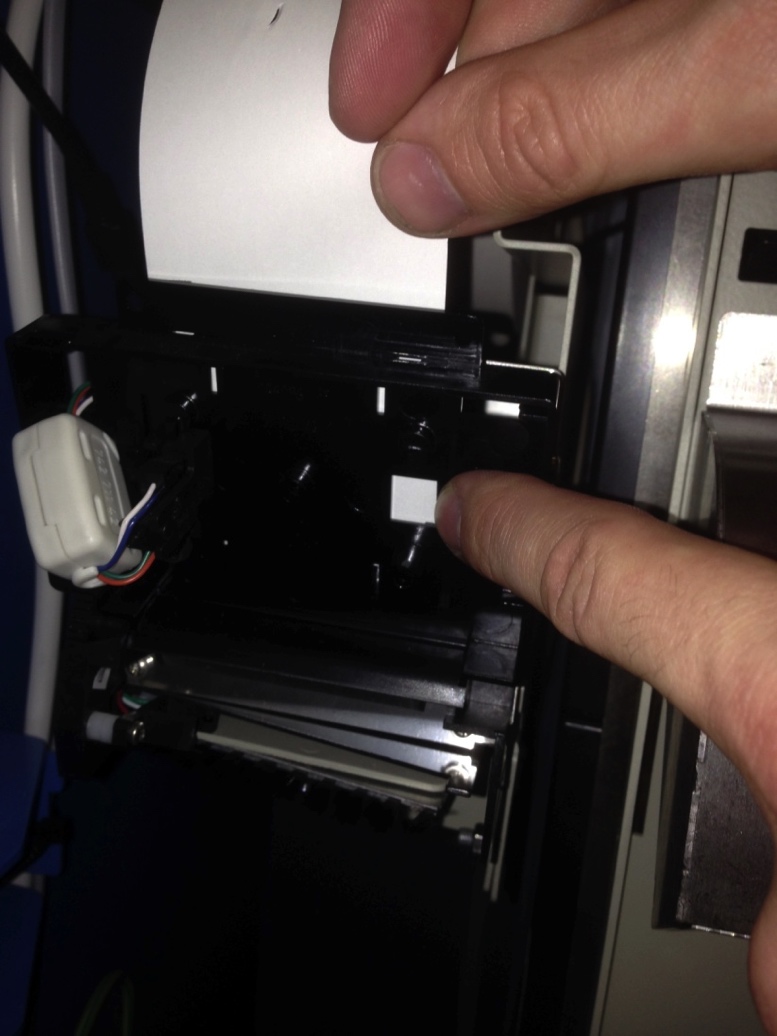 Replenish paper receipt roll - Galexio Machine
Unlatch the display by pressing the lever down and lifting slightly over latch and open fullyUse the arrow buttons on the keypad to navigate the display
Replenish paper receipt roll - Galexio Machine
Select Paper Guiding
Replenish paper receipt roll - Galexio Machine
Select New Roll. The paper will automatically be pulled down into printer
Replenish paper receipt roll - Galexio Machine
The display will briefly show “Printing test ticket”
Collect and check test paper receipt
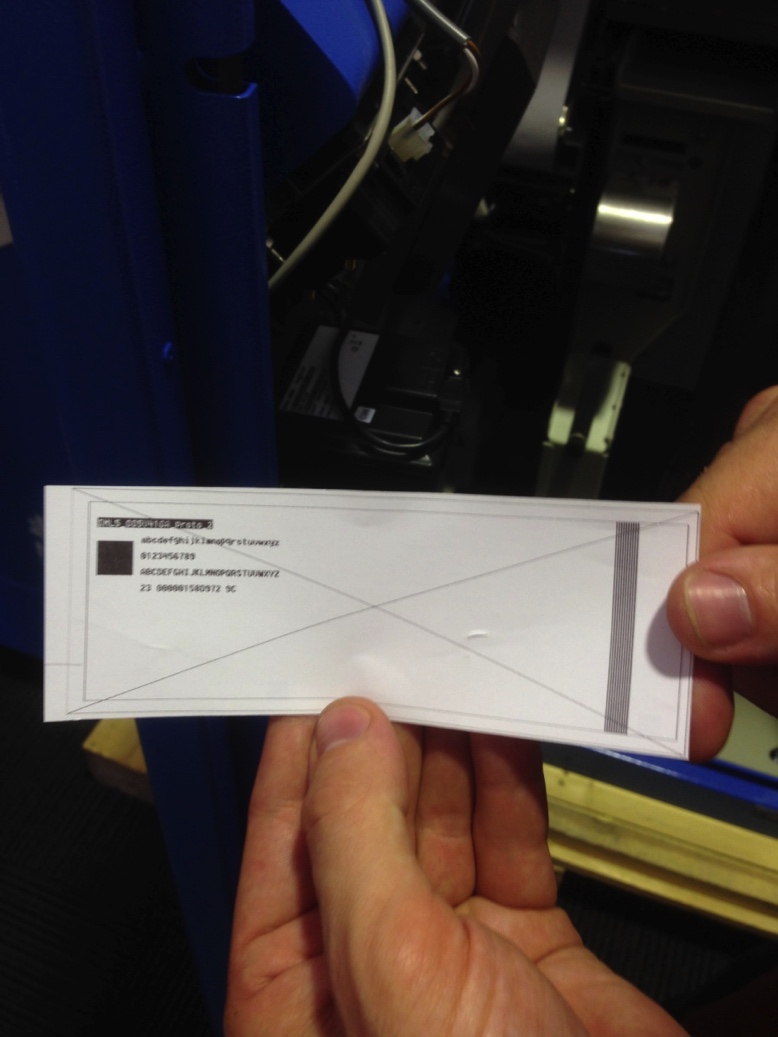 Replenish paper receipt roll - Galexio Machine
Display refreshes. “Reload done. Test ticket printed” message will display
Press Enter
Replenish paper receipt roll - Galexio Machine
Maintenance of IML5 displaysIML5 printer is the paper receipt printer
Select Previous Menu
Select Previous Menu
Replenish paper receipt roll - Galexio Machine
Main menu will display
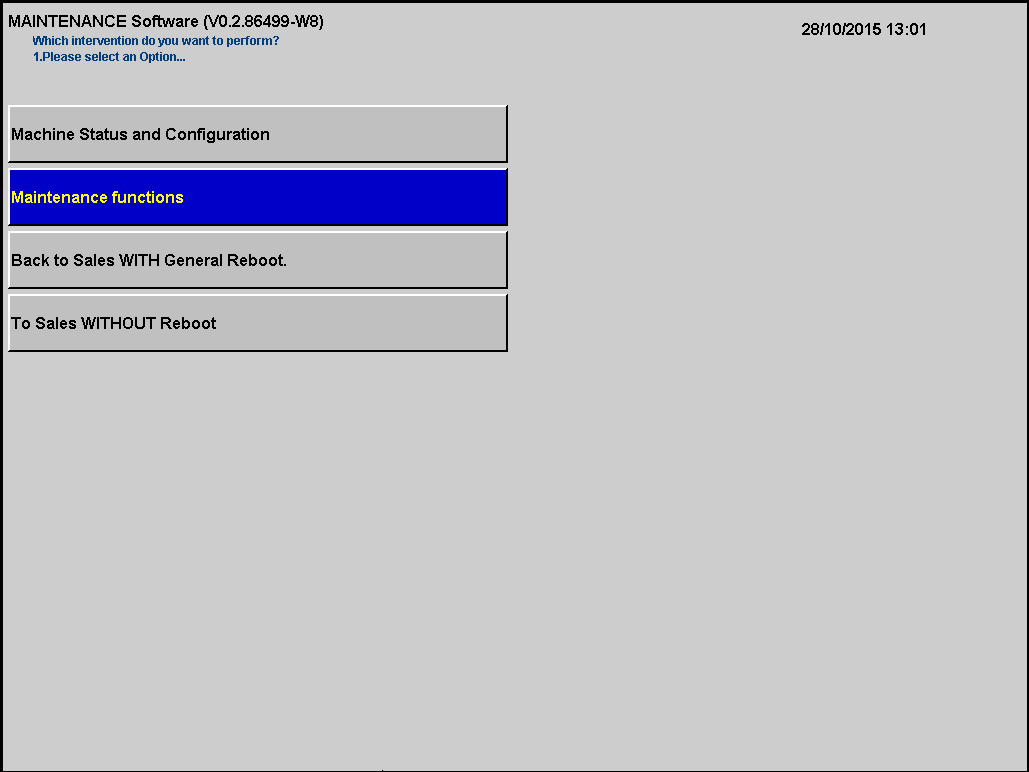 Replenish paper receipt roll - Astreo Machine
Select Maintenance Functions
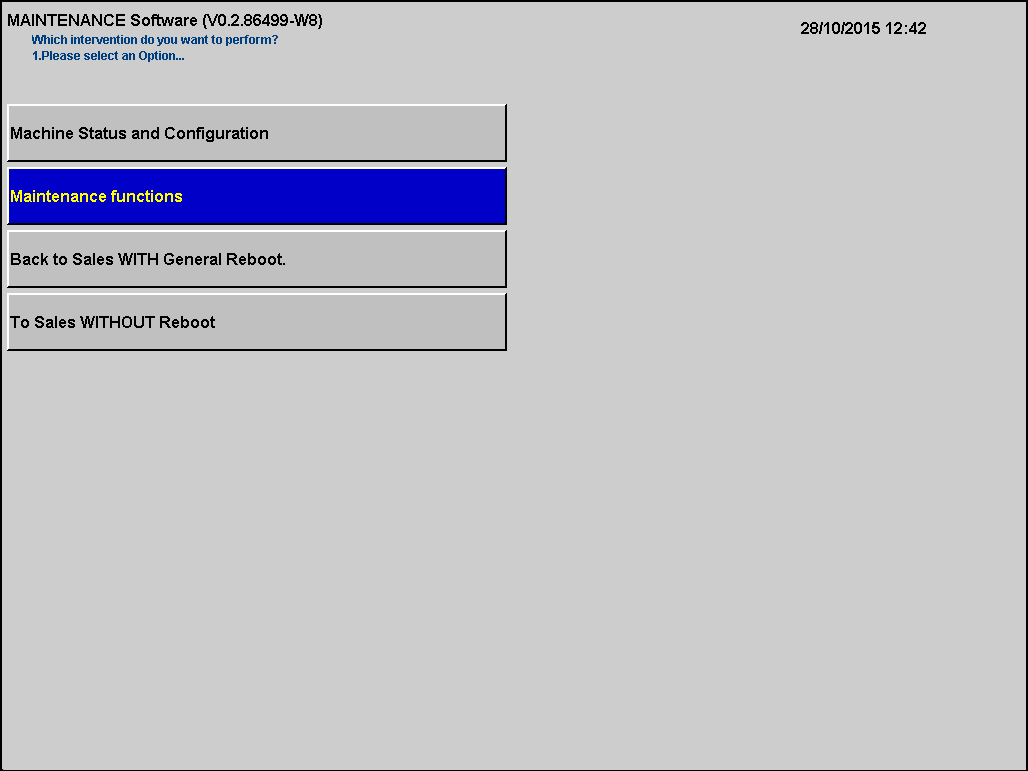 Replenish paper receipt roll - Astreo Machine
Select Maintenance of Iml5 printerLML5 Printer is the paper receipt printer
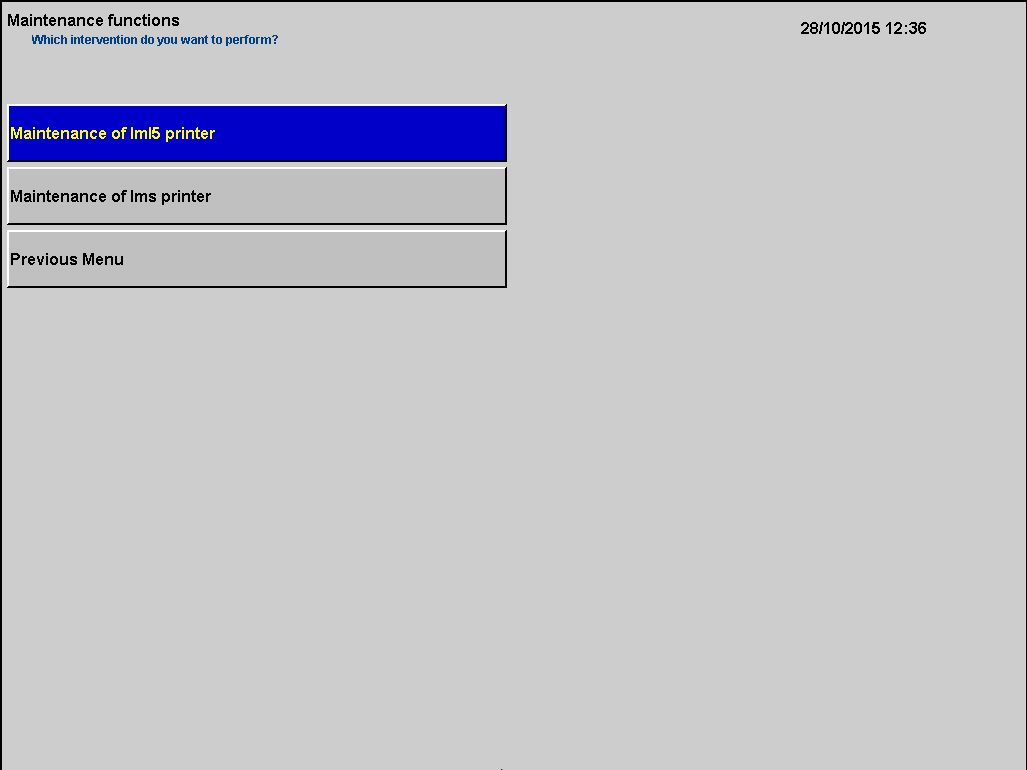 Replenish paper receipt roll - Astreo Machine
Select Reload Paper
Replenish paper receipt roll - Astreo Machine
Select Support RECEIPT (RECEIPT)
Replenish paper receipt roll - Astreo Machine
The Opal Top Up and Single Trip Ticket Machine will display the Support RECEIPT (RECEIPT) IML5 screenIML5 printer is the paper receipt printer
Now it is time to access the printer
Lock display back into place
Replenish paper receipt roll - Astreo Machine
Press lever at bottom right of paper receipt printer towards you and lift down
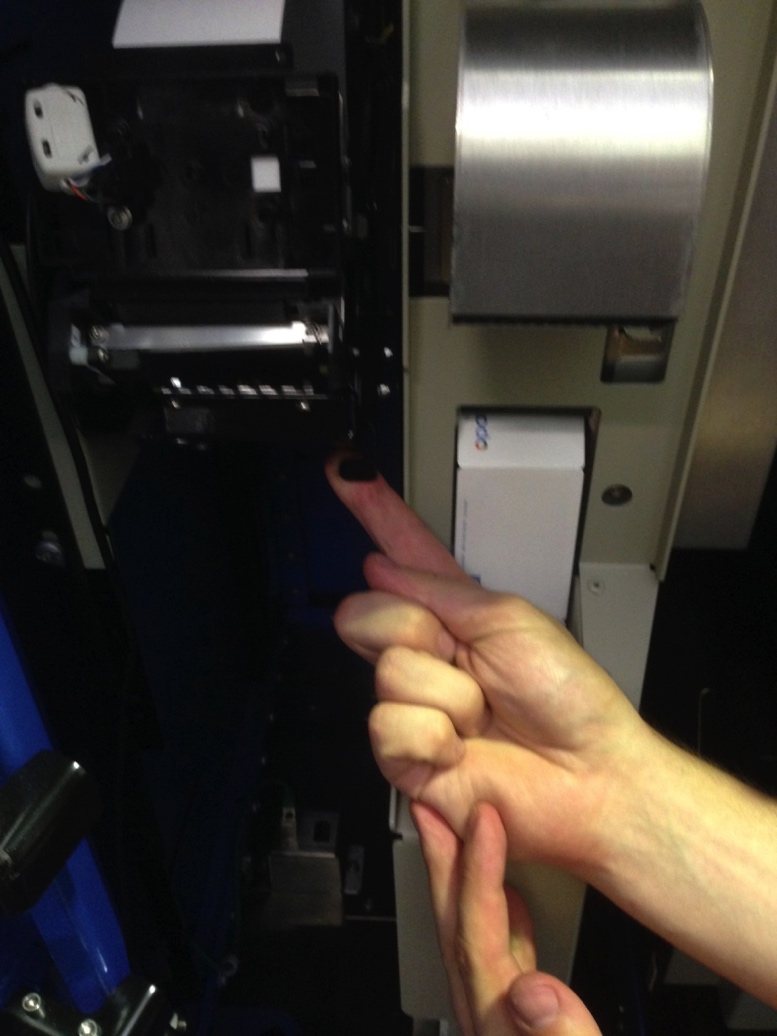 Replenish paper receipt roll - Astreo Machine
The paper receipt roll is now able to be removed
Lift up and remove empty spindle reel from printer and remove empty roll
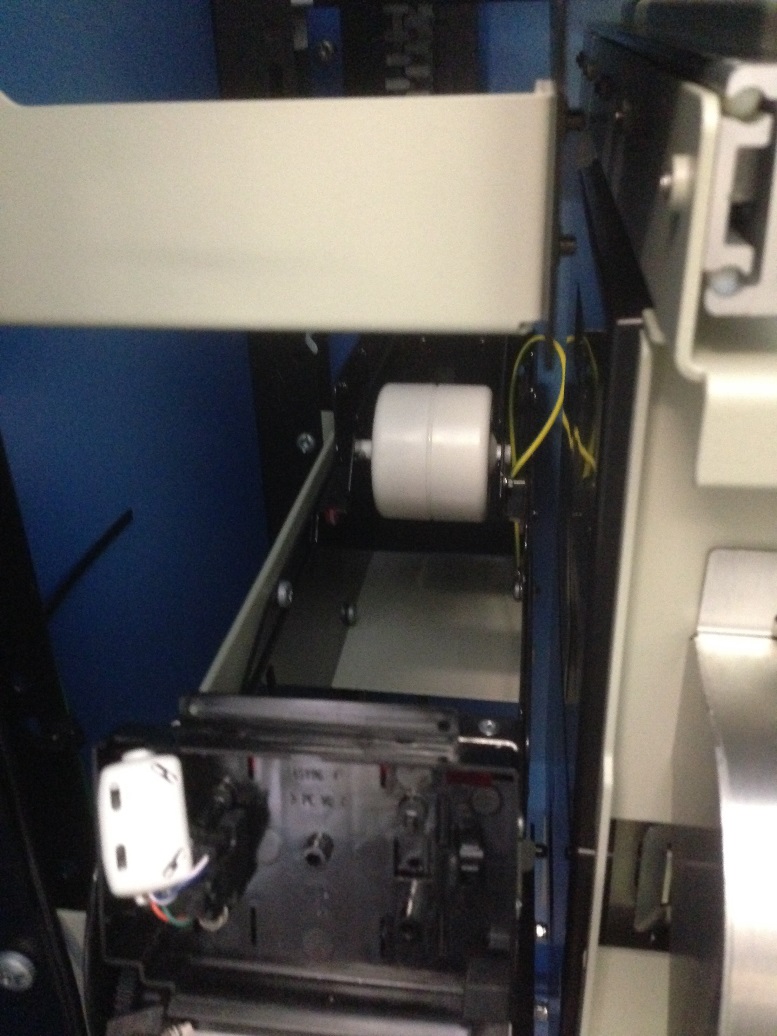 Replenish paper receipt roll - Astreo Machine
Unpack new paper receipt roll and tear off the first layer or so to ensure that there is no glue or sticky residue on the paper
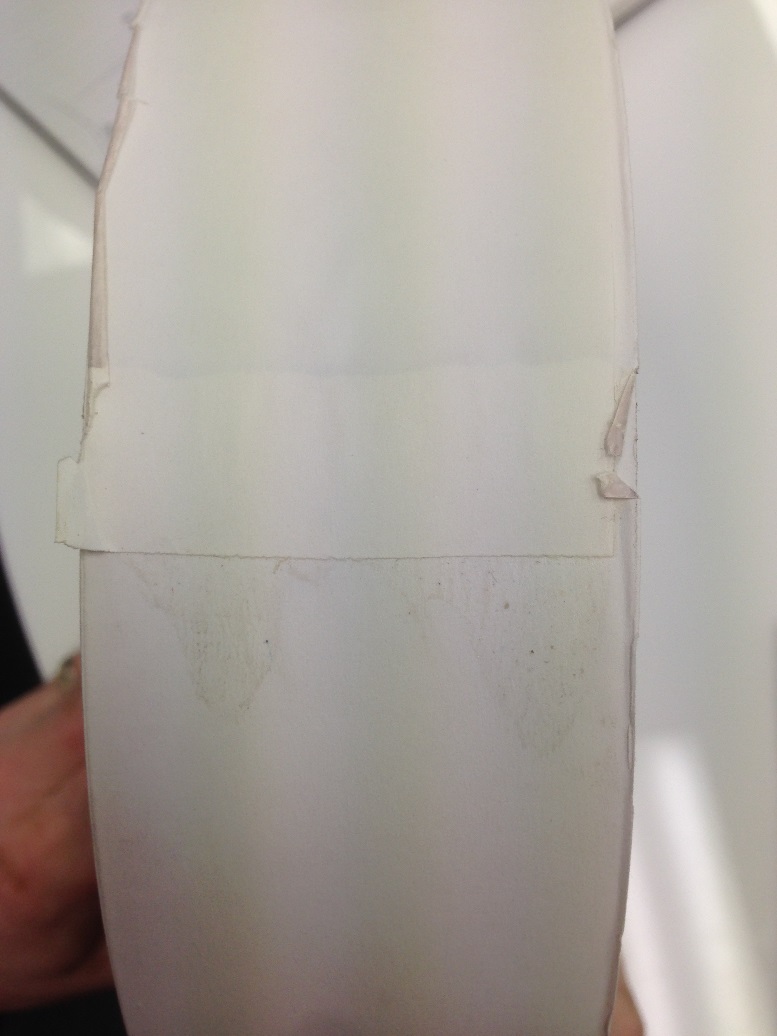 Replenish paper receipt roll - Astreo Machine
Insert spindle into new paper receipt roll
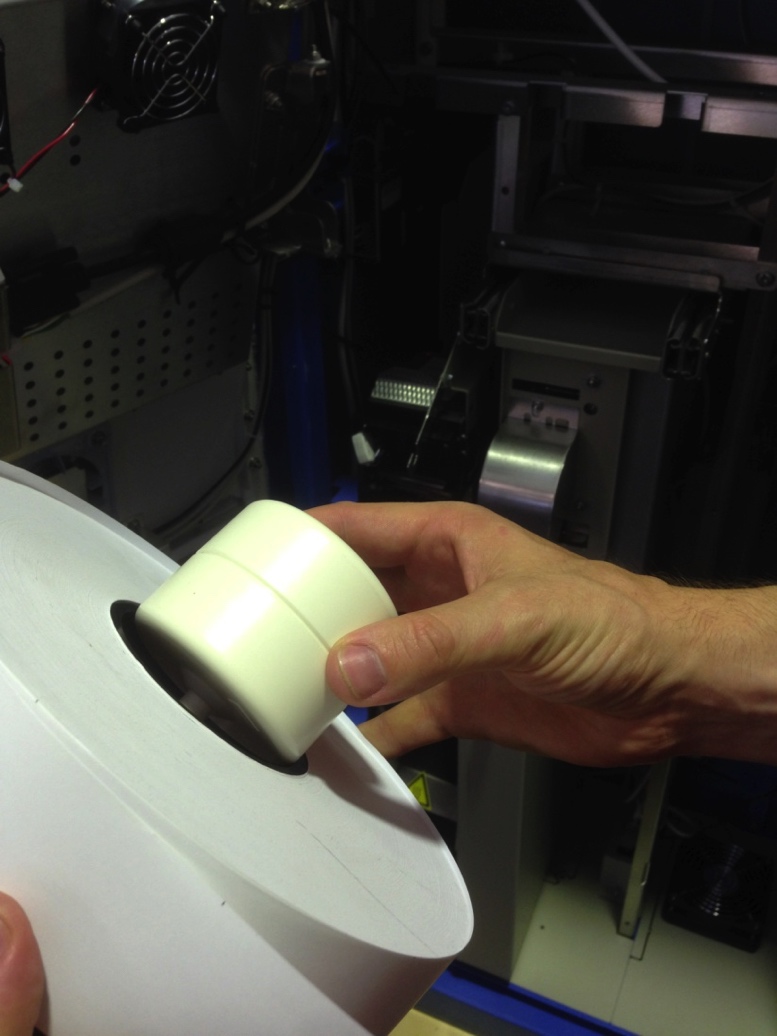 Replenish paper receipt roll - Astreo Machine
Ensure the replacement paper receipt roll end is facing forward and feeding from the top
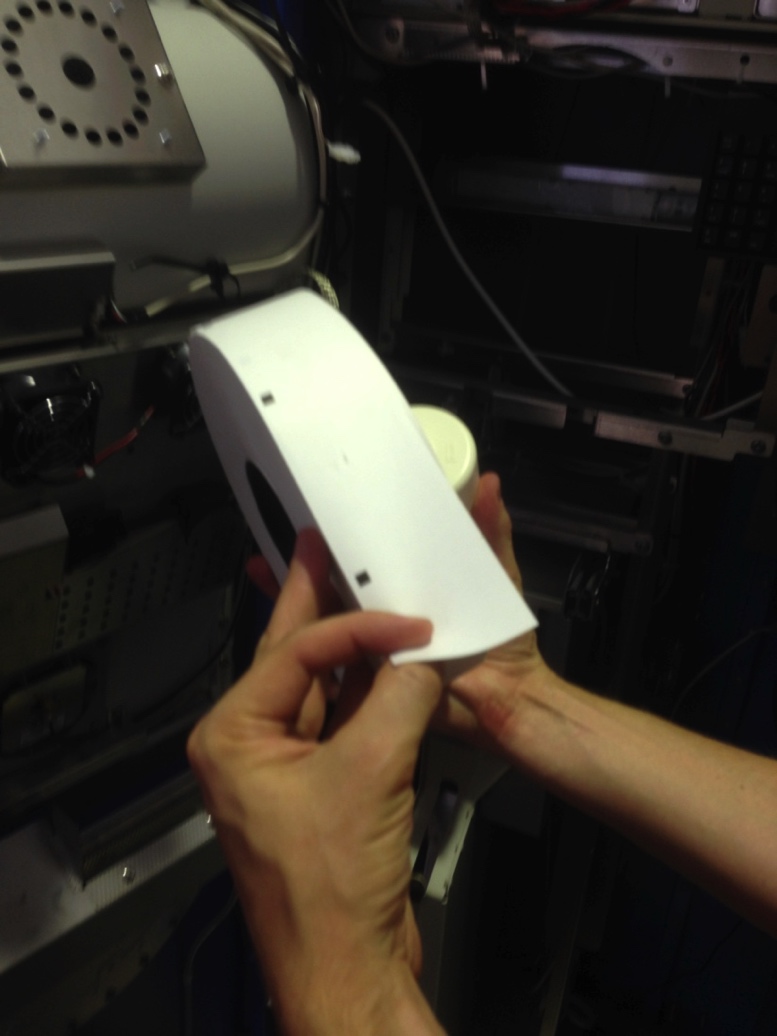 Replenish paper receipt roll - Astreo Machine
Slide the paper receipt roll into the slot
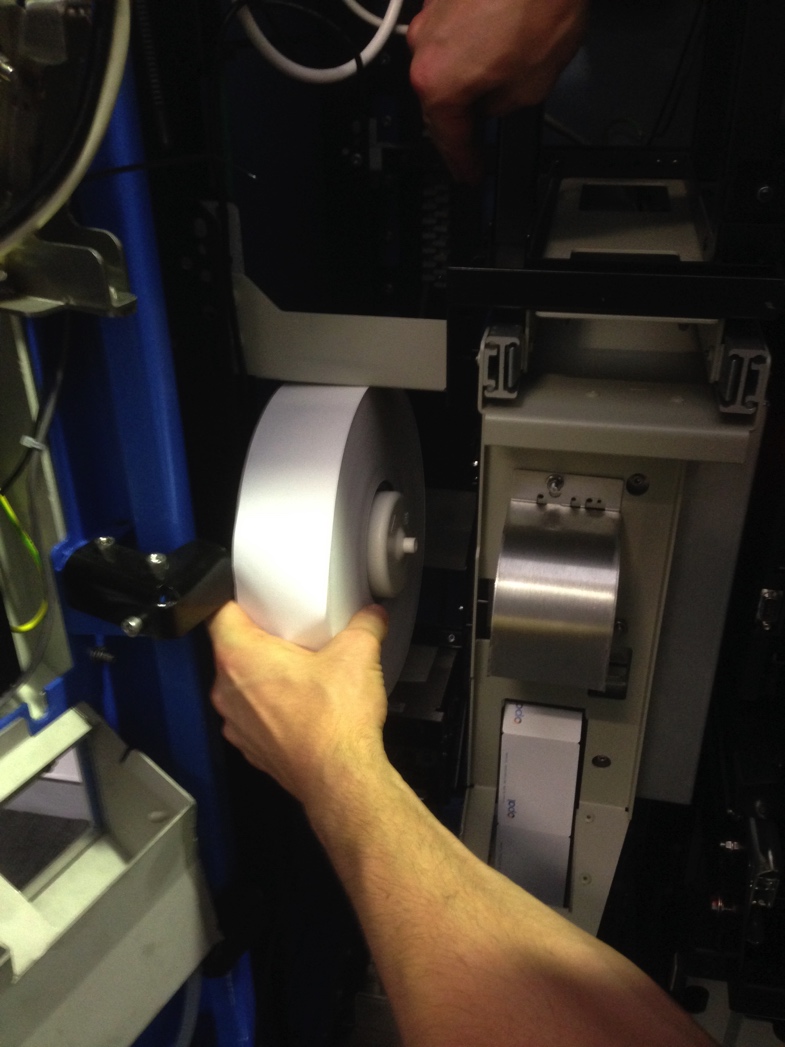 Replenish paper receipt roll - Astreo Machine
Raise printer module back up as far as it goes and press lever towards you to lock into place
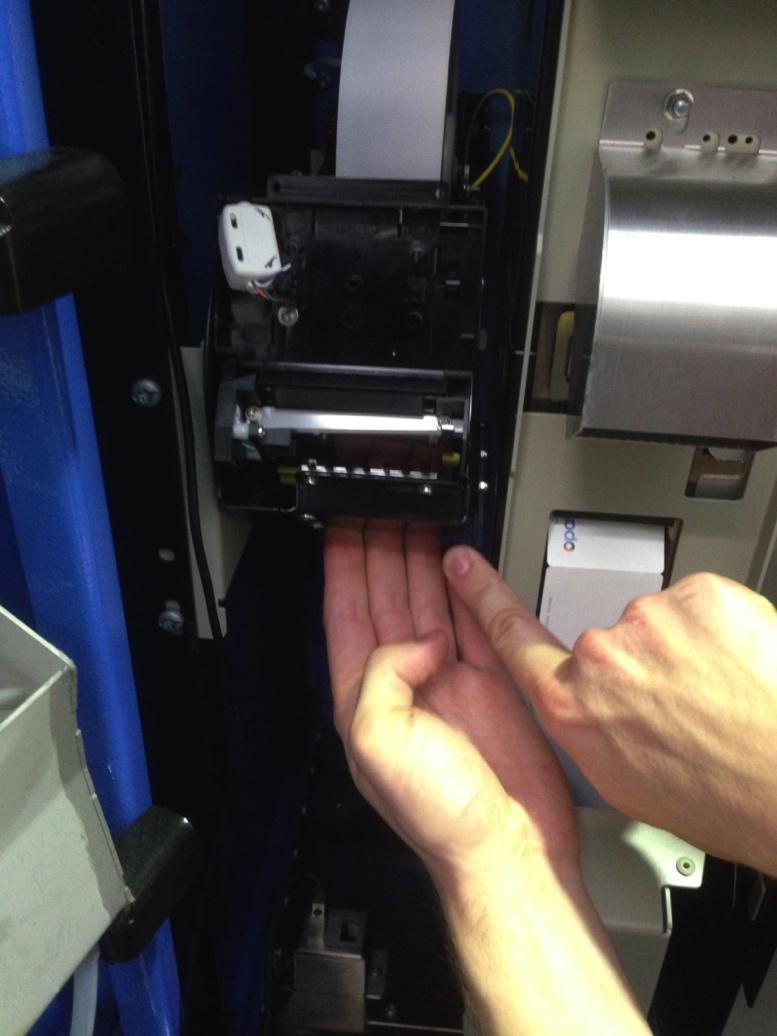 Replenish paper receipt roll - Astreo Machine
Feed the paper into the printer guide as far as possibleYou should see the paper appear in the small cutout window bottom right.
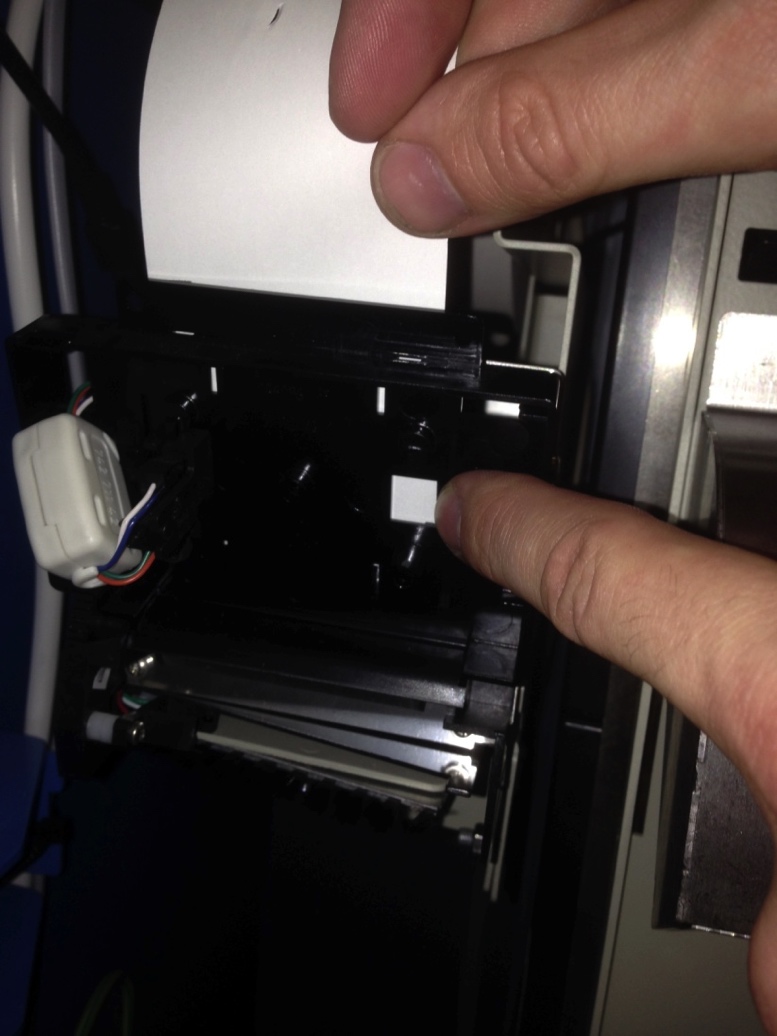 Replenish paper receipt roll - Astreo Machine
Unlatch the display by pressing the lever down and lifting slightly over latch and open fullyUse the arrows on the keypad to navigate on the display.
Replenish paper receipt roll - Astreo Machine
Select Paper Guiding
Replenish paper receipt roll - Astreo Machine
Select New RollThe paper will automatically be pulled down into printer.
Replenish paper receipt roll - Astreo Machine
The display briefly will display “Printing test ticket”
Collect and check test paper receipt
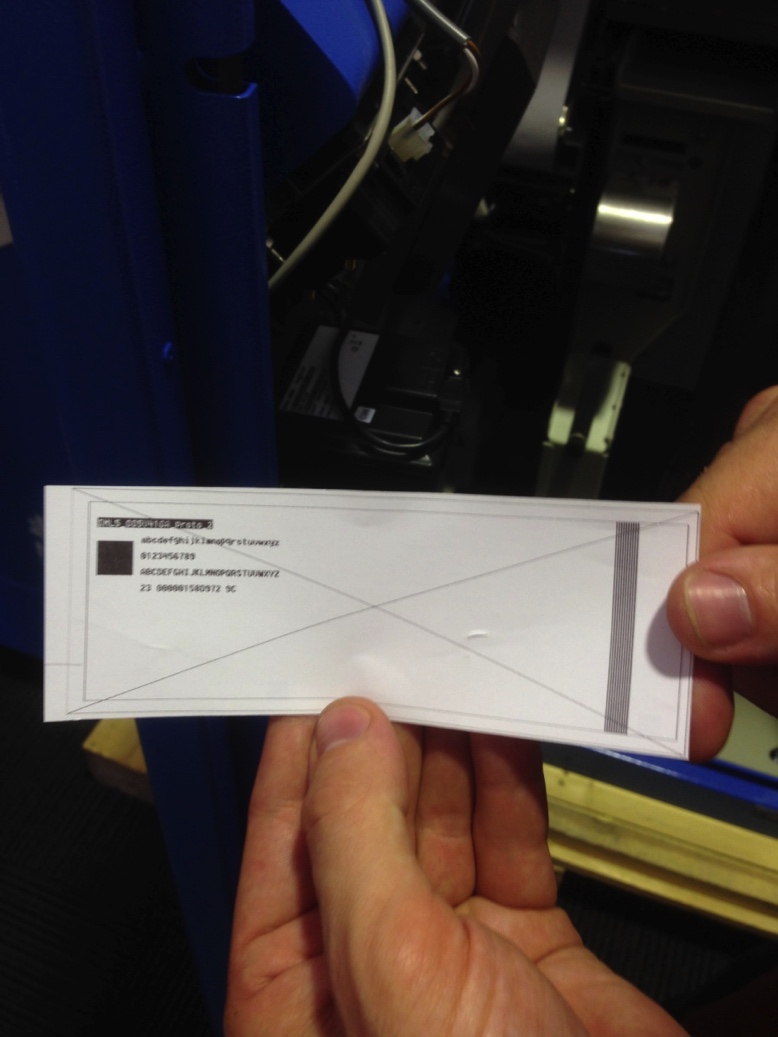 Replenish paper receipt roll - Astreo Machine
Display refreshes. “Reload done. Test ticket printed” message will display
Press Enter
Replenish paper receipt roll - Astreo Machine
Maintenance of IML5 displays
Select Previous Menu
Select Previous Menu
Replenish paper receipt roll - Astreo Machine
Main menu will display
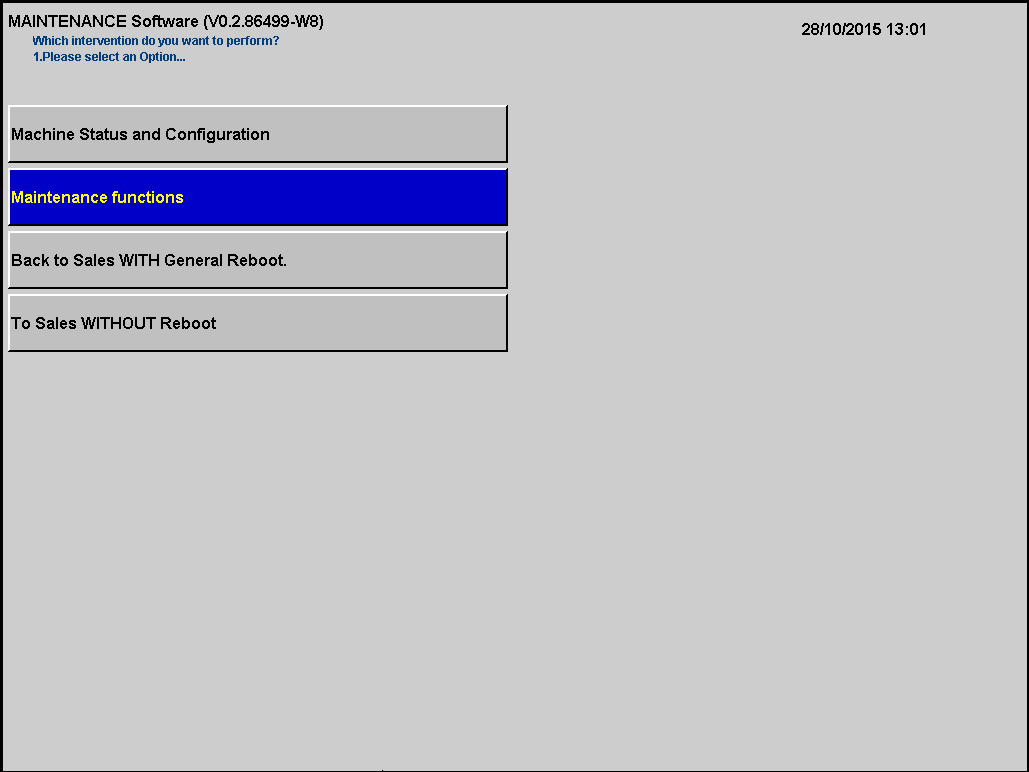 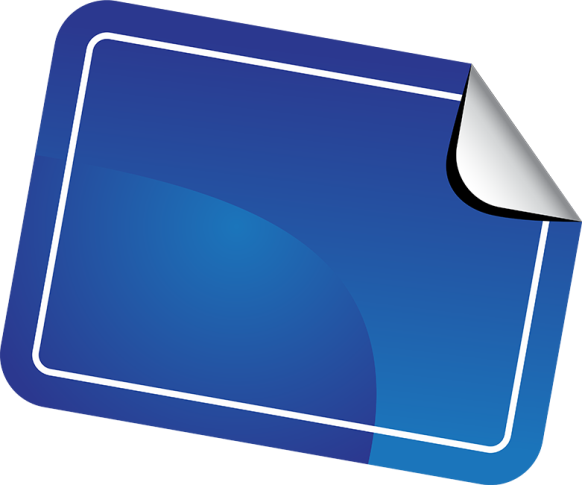 TOPIC 7
Replenish Single Trip Tickets
Replenish Single Trip Ticket Stock - Galexio Machine
Select Maintenance Functions from the Main Menu
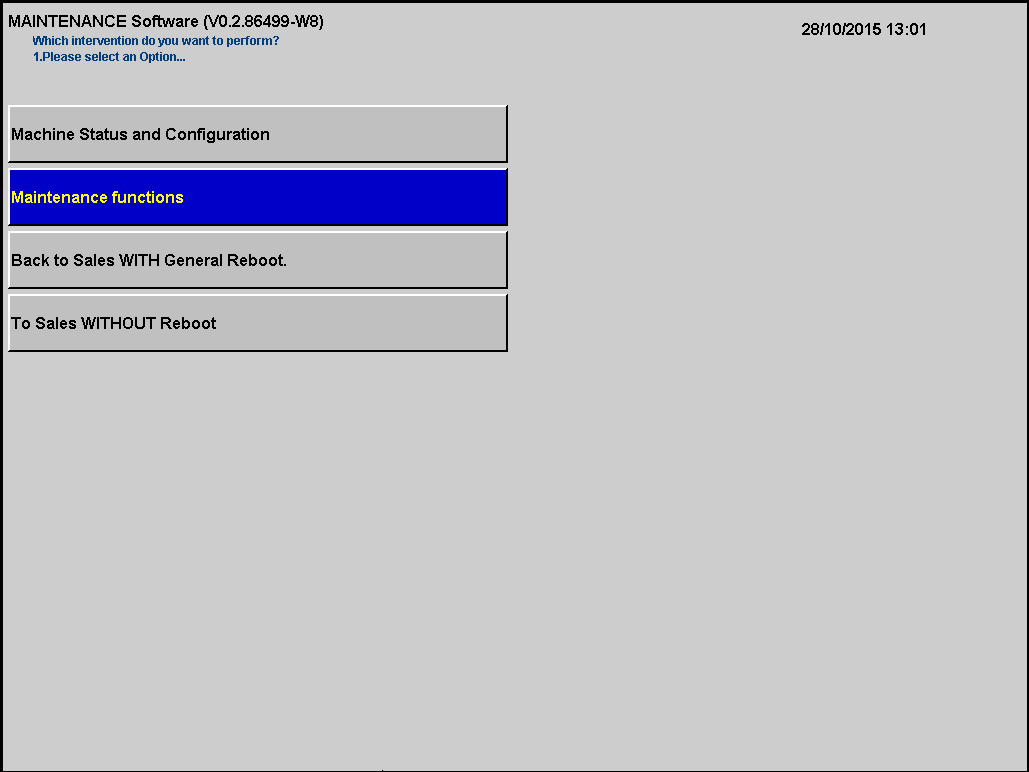 Replenish Single Trip Ticket Stock – Galexio Machine
Select Maintenance of Ims printerIMS Printer is the Single Trip Ticket printer
Replenish Single Trip Ticket Stock - Galexio Machine
Select Reload Paper
Replenish Single Trip Ticket Stock - Galexio Machine
Select Support SCC (SCC)SCC is the Single Trip Ticket module
Replenish Single Trip Ticket Stock - Galexio Machine
Select the appropriate stock to replenis
(either stock 1 or stock 2 although 1-4 displays)
Replenish Single Trip Ticket Stock - Galexio Machine
Read instructions
Lock display back into place
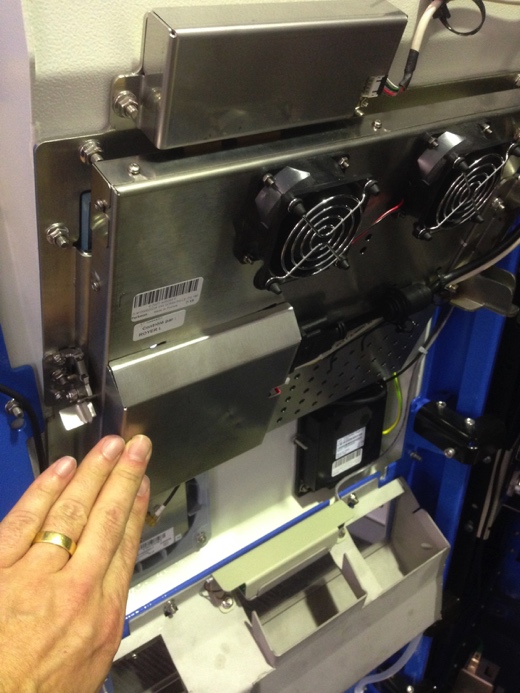 Replenish Single Trip Ticket Stock - Galexio Machine
Pull out printer towards you
Remove empty box and discard
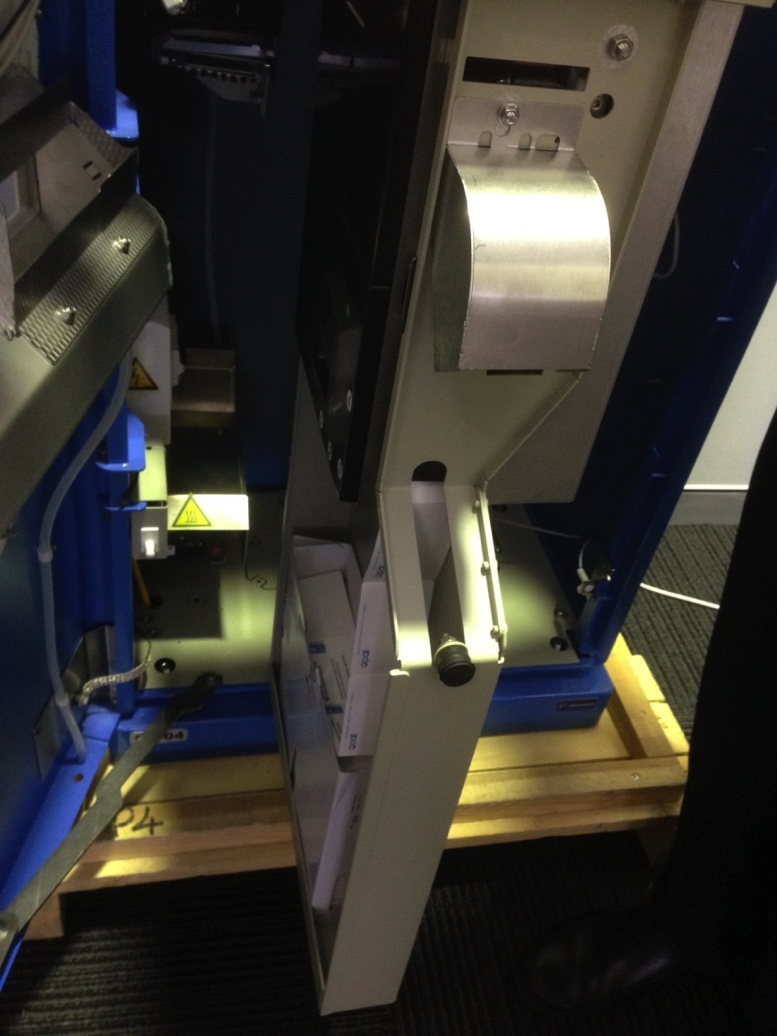 Replenish Single Trip Ticket Stock - Galexio Machine
There are 2 ticket stock slots that can be usedStart at Slot 1 for back box and 2 for front.
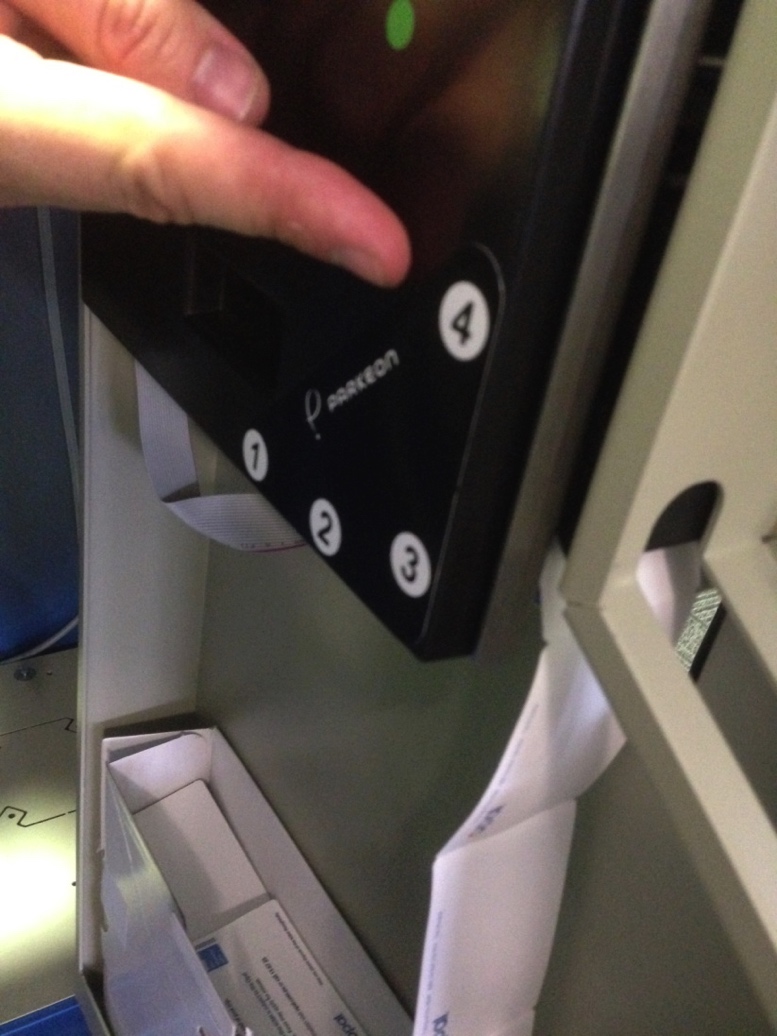 Replenish Single Trip Ticket Stock - Galexio Machine
Open up new box by tearing along the perforated edges at top of box
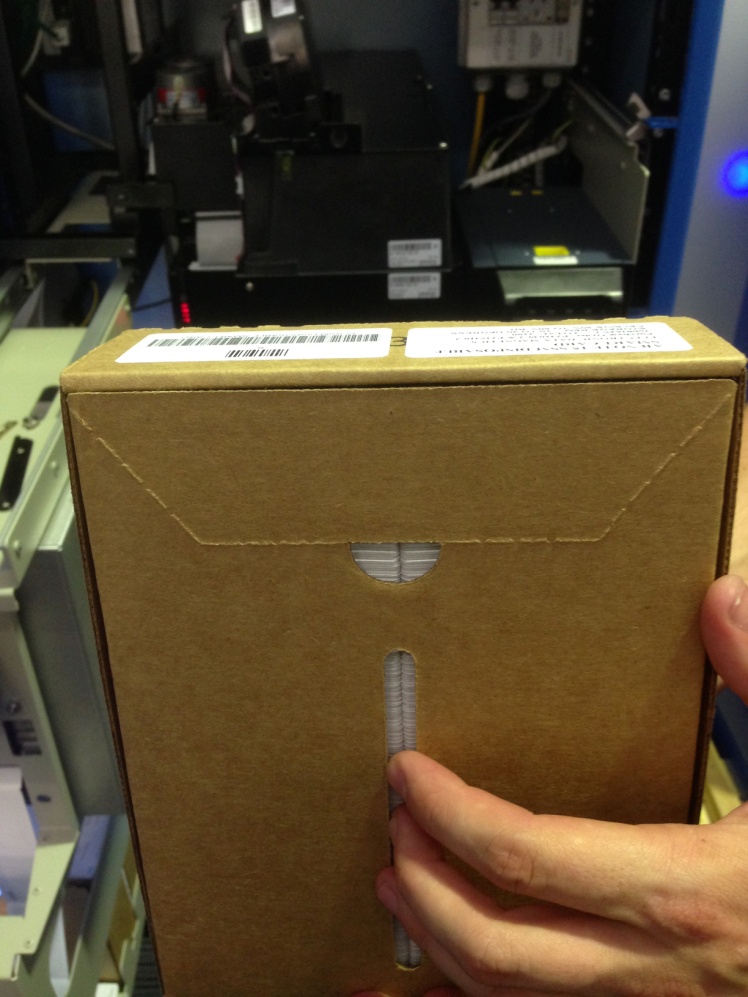 Replenish Single Trip Ticket Stock - Galexio Machine
Ensure new box has Opal logo on the left hand side at the bottom with white facing forward and place in tray
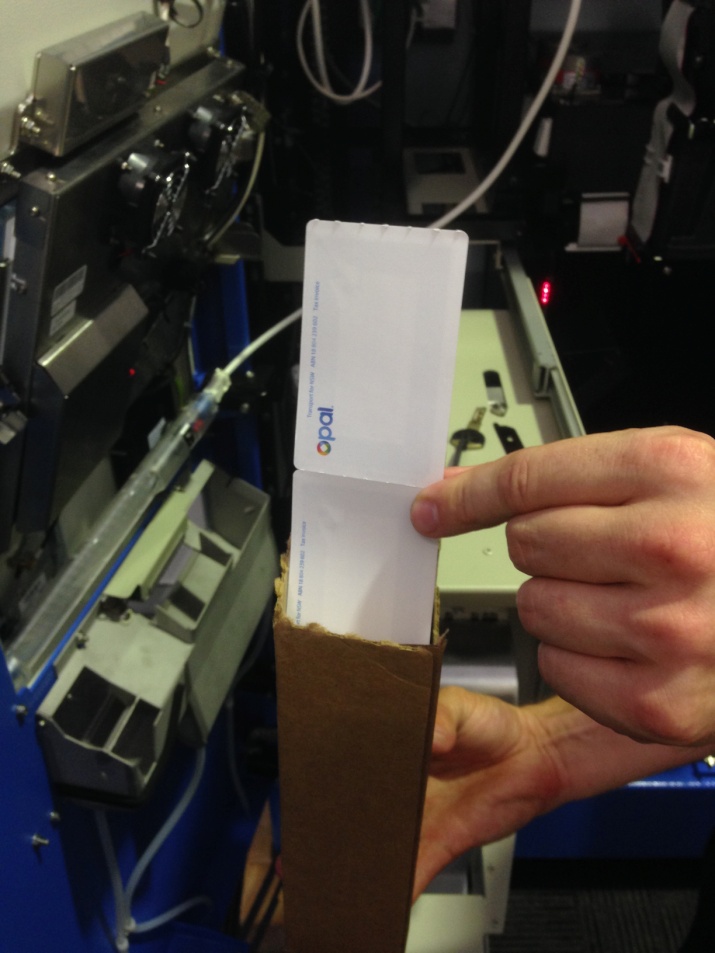 Replenish Single Trip Ticket Stock - Galexio Machine
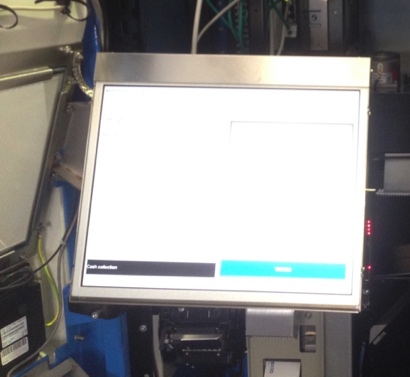 Open display
Select Paper Advance to allow Single Trip Tickets to be fed into the printer
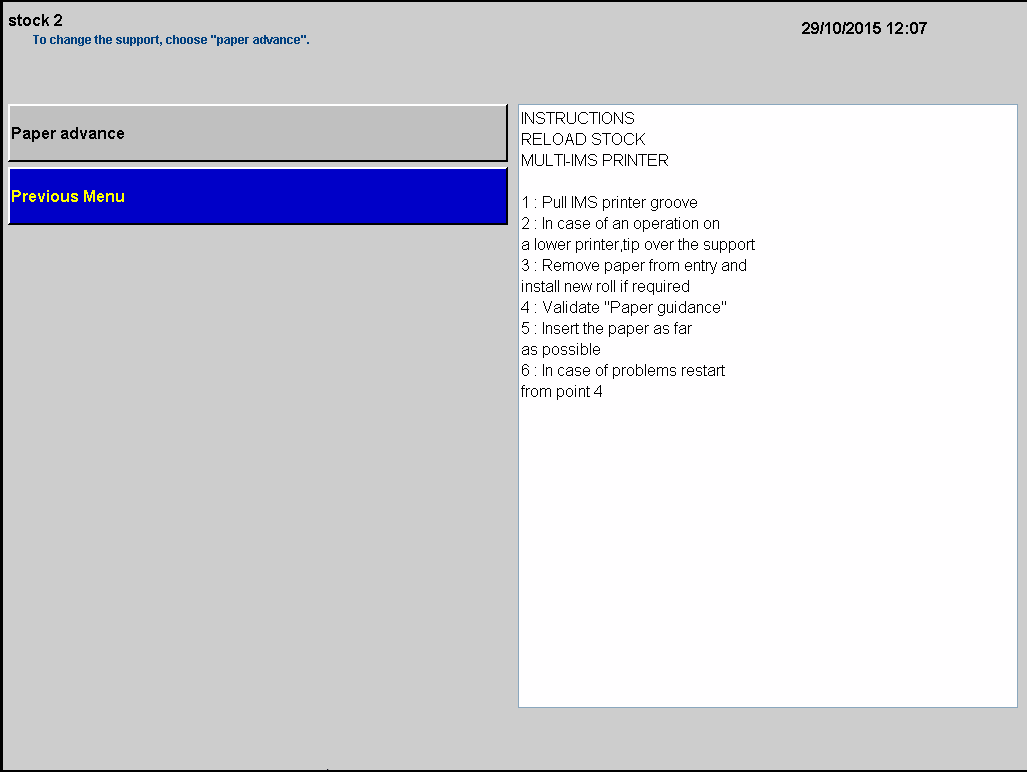 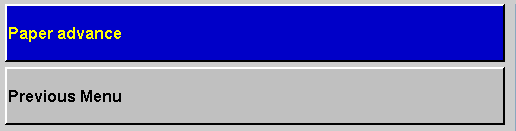 Replenish Single Trip Ticket Stock - Galexio Machine
You will hear the printer ready to grab the stock.
Feed the ticket stock through the slot – 1 and 2. The printer will grab tickets.
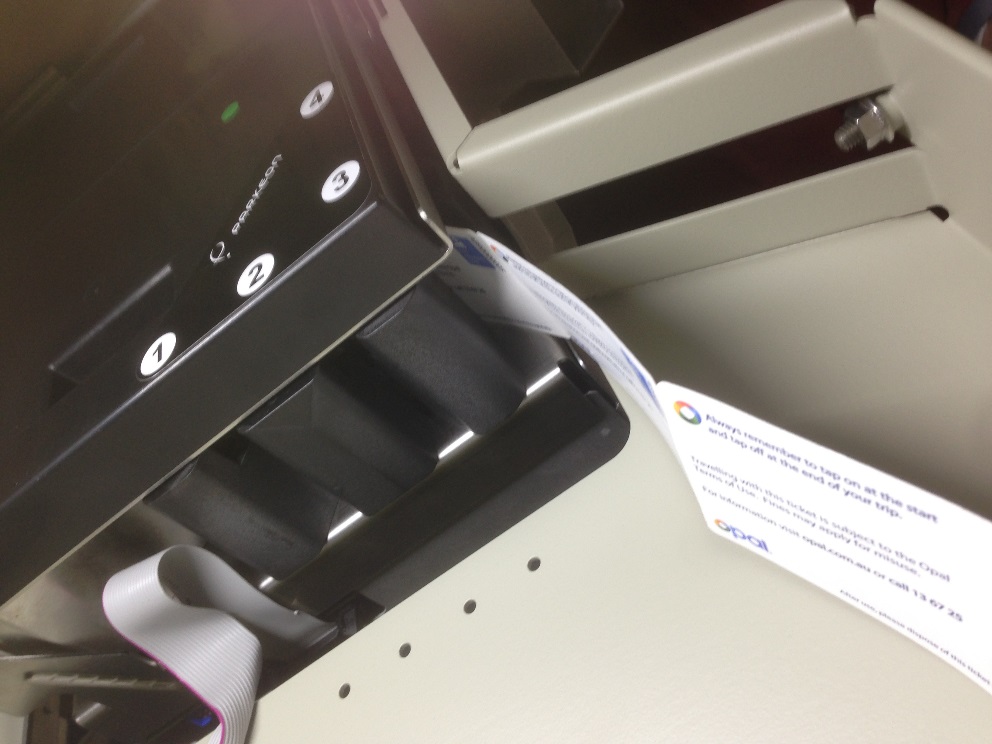 Replenish Single Trip Ticket Stock - Galexio Machine
Paper advance displays
Use the keypad to select new Roll
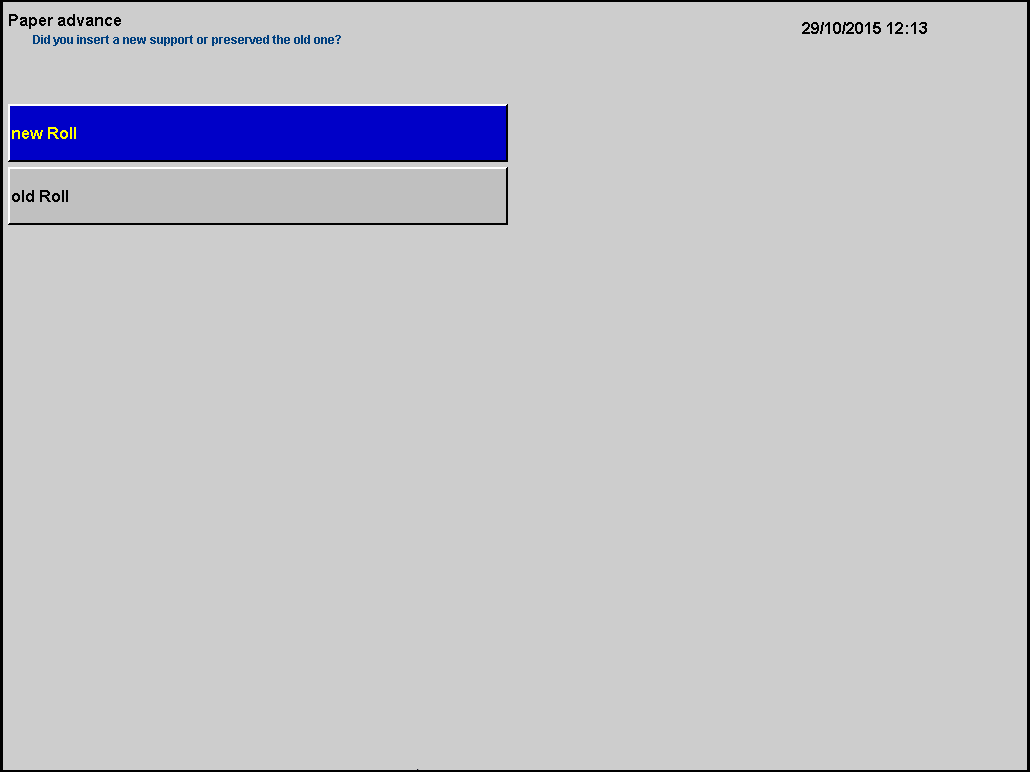 Replenish Single Trip Ticket Stock - Galexio Machine
Display refreshes and will show Edited test Ticket green box
Press Enter
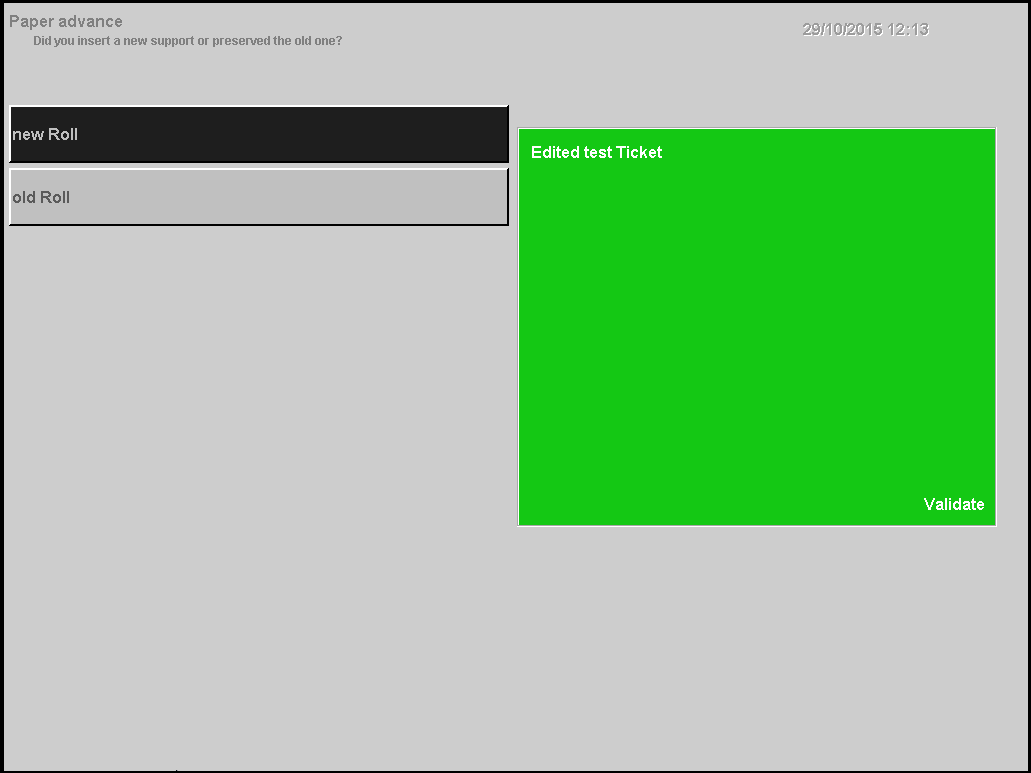 Replenish Single Trip Ticket Stock - Galexio Machine
Test ticket will drop from printer into the base of the machine
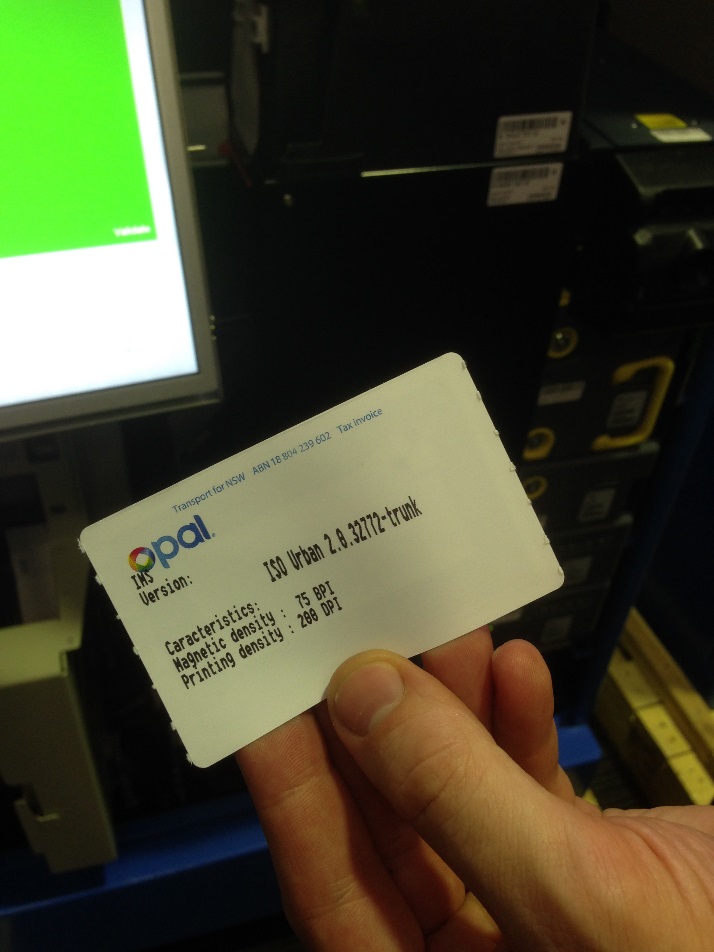 Replenish Single Trip Ticket Stock - Astreo Machine
From the Maintenance of IMS Printer screen, select Reload Paper on the keypadIMS printer is the Single Trip Ticket printer
Replenish Single Trip Ticket Stock - Astreo Machine
Select Support SCC (SCC) on the keypadSCC is the Single Trip Ticket module.
Replenish Single Trip Ticket Stock - Astreo Machine
Use the keypad to select the appropriate stock to replenish
Replenish Single Trip Ticket Stock - Astreo Machine
Instructions will display
Lock Display back into place to clear the way for removal of the printer
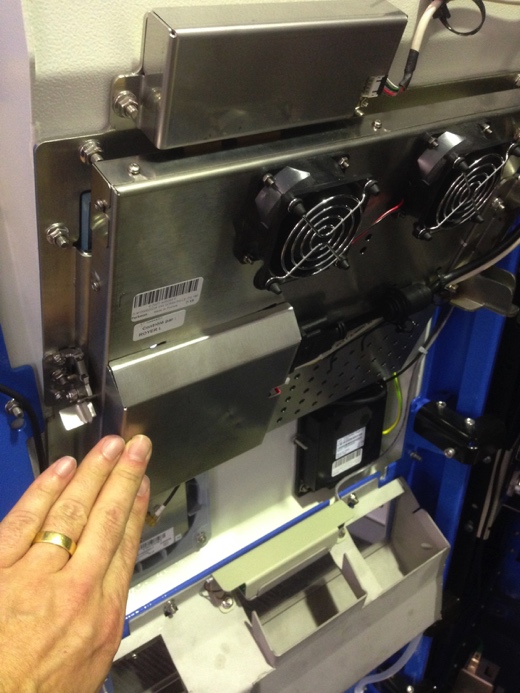 Replenish Single Trip Ticket Stock - Astreo Machine
Pull out printer towards you
Lift up guard that holds the boxes in place – by lifting front first. Remove guard and place on ground in a safe place
Remove empty box and discard
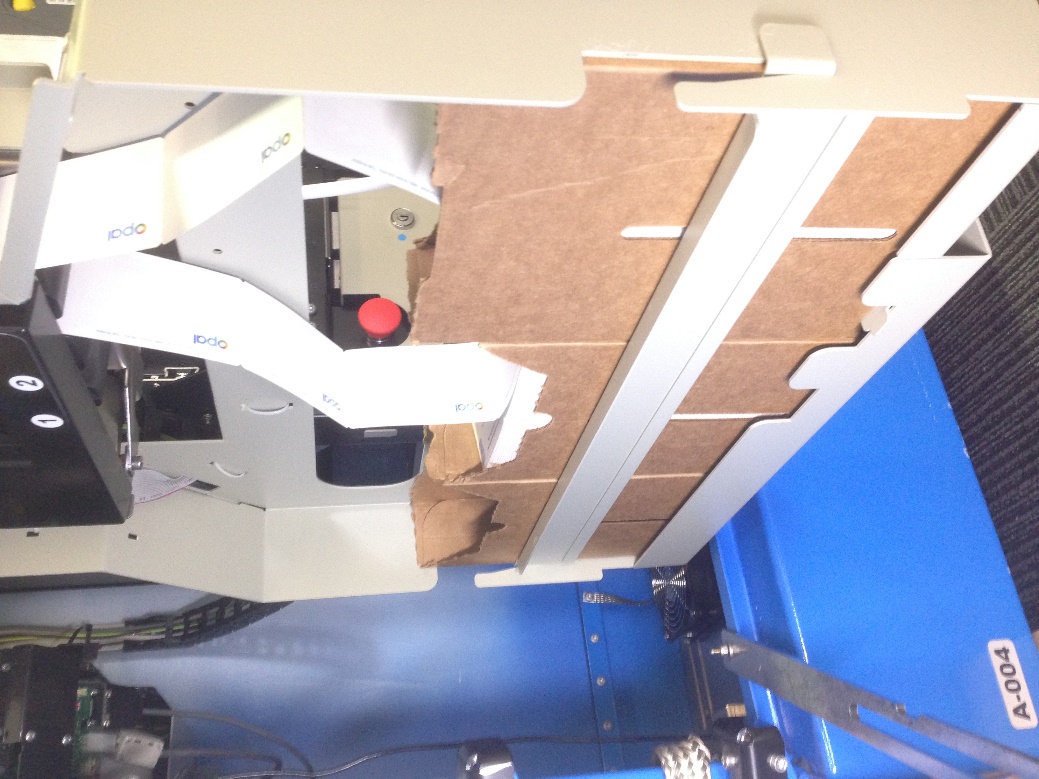 Replenish Single Trip Ticket Stock - Astreo Machine
There are three ticket stock slots that can be usedStart at Slot 1 for back box, then 2 and 3.
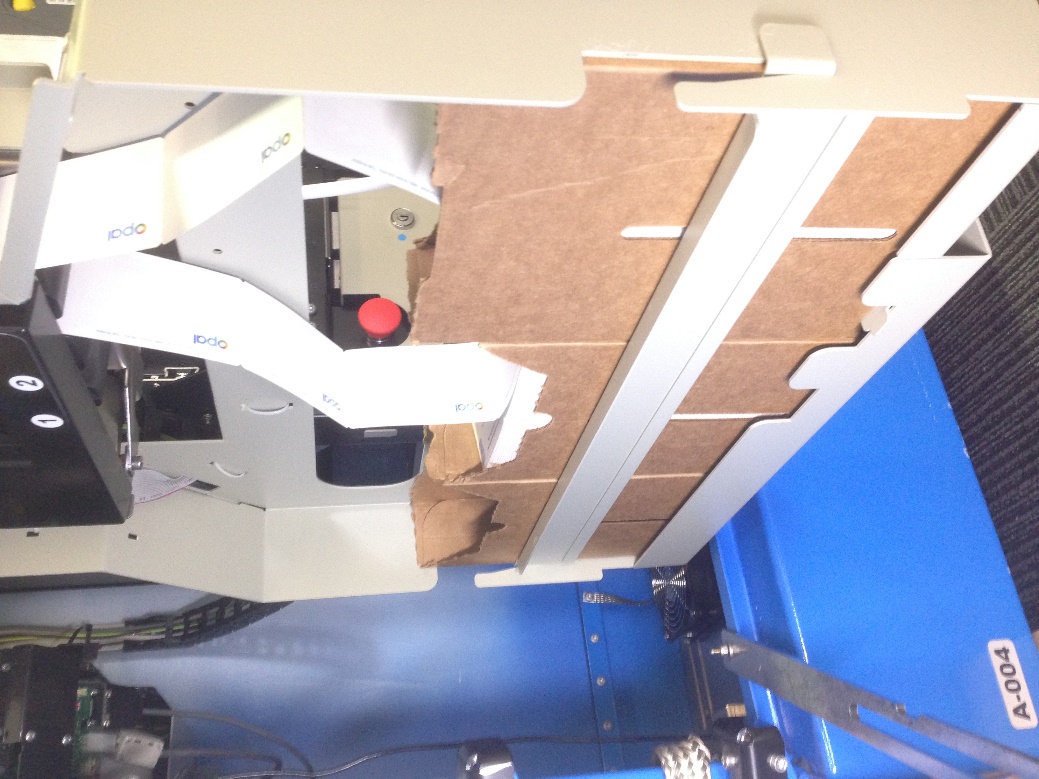 Replenish Single Trip Ticket Stock - Astreo Machine
Open up new box by tearing along the perforated edges at top of box
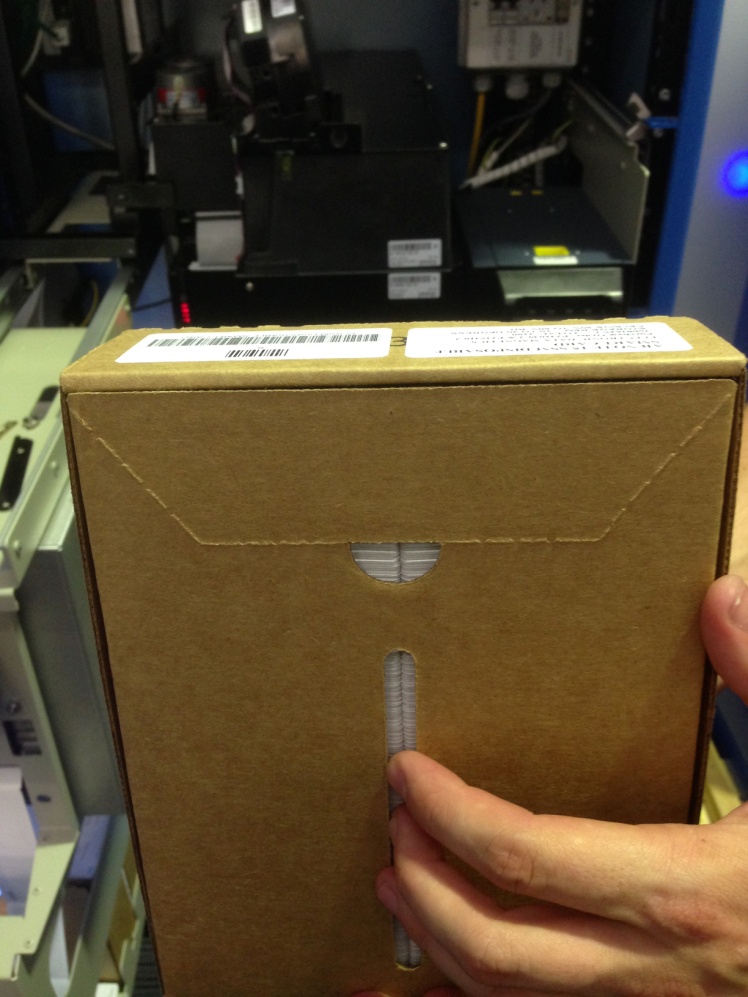 Replenish Single Trip Ticket Stock - Astreo Machine
Ensure new box has Opal logo on the left hand side at the bottom with white facing forward and place in tray
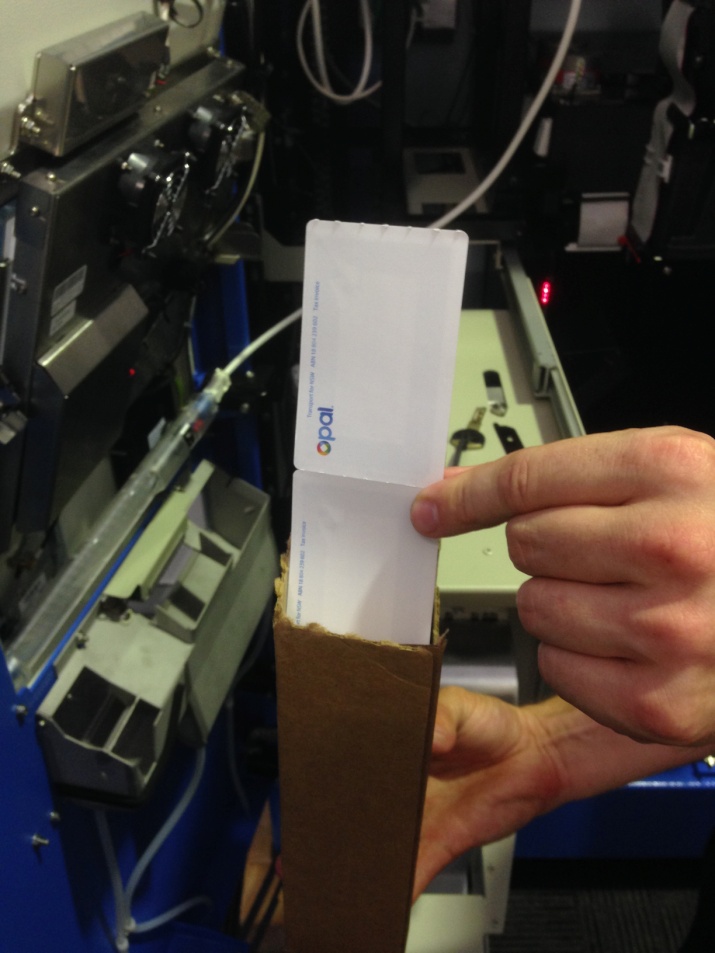 Replenish Single Trip Ticket Stock - Astreo Machine
Open display
Select Paper Advance
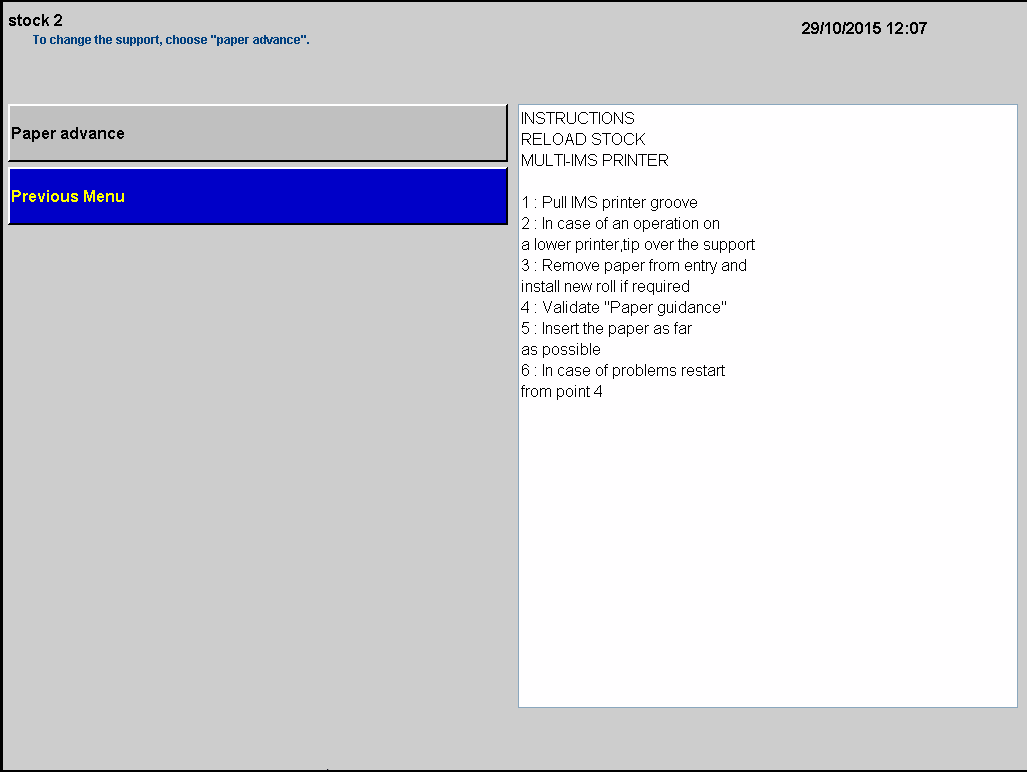 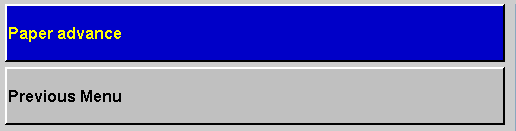 Replenish Single Trip Ticket Stock - Astreo Machine
You will hear the printer ready to grab the stock
Feed the ticket stock through the slot – 1, 2 or 3. The printer will grab tickets.
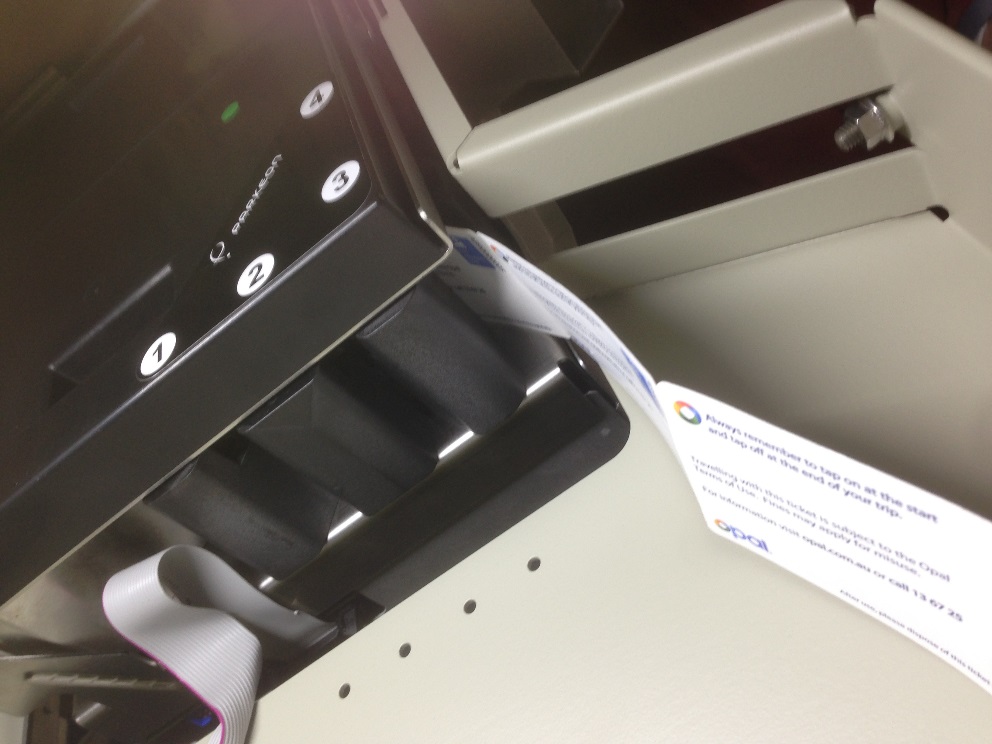 Replenish Single Trip Ticket Stock - Astreo Machine
Paper advance displays
Select new Roll
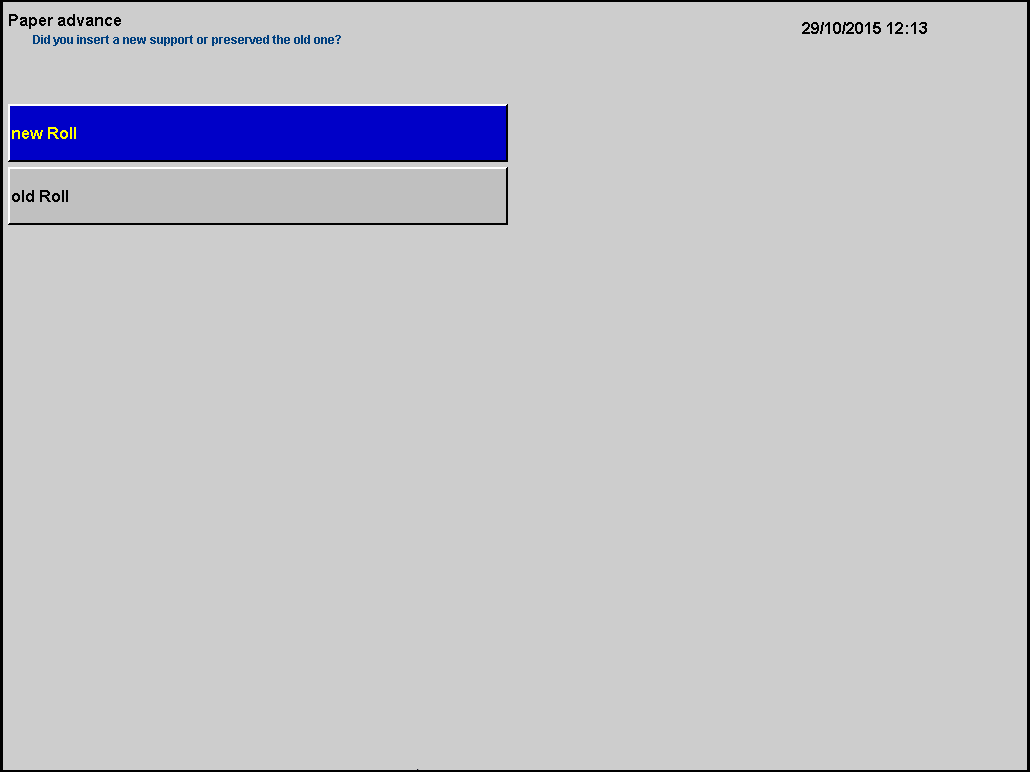 Replenish Single Trip Ticket Stock - Astreo Machine
Display refreshes and will display Edited test Ticket green box
Press Enter
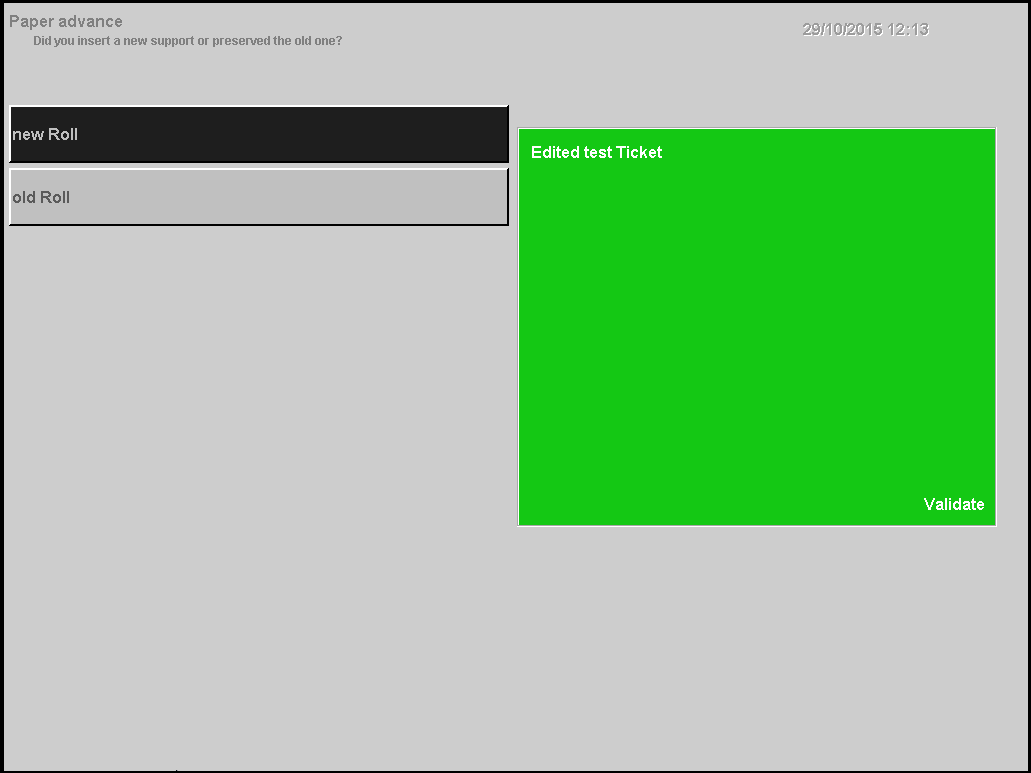 Replenish Single Trip Ticket Stock - Astreo Machine
Test ticket will drop from printer
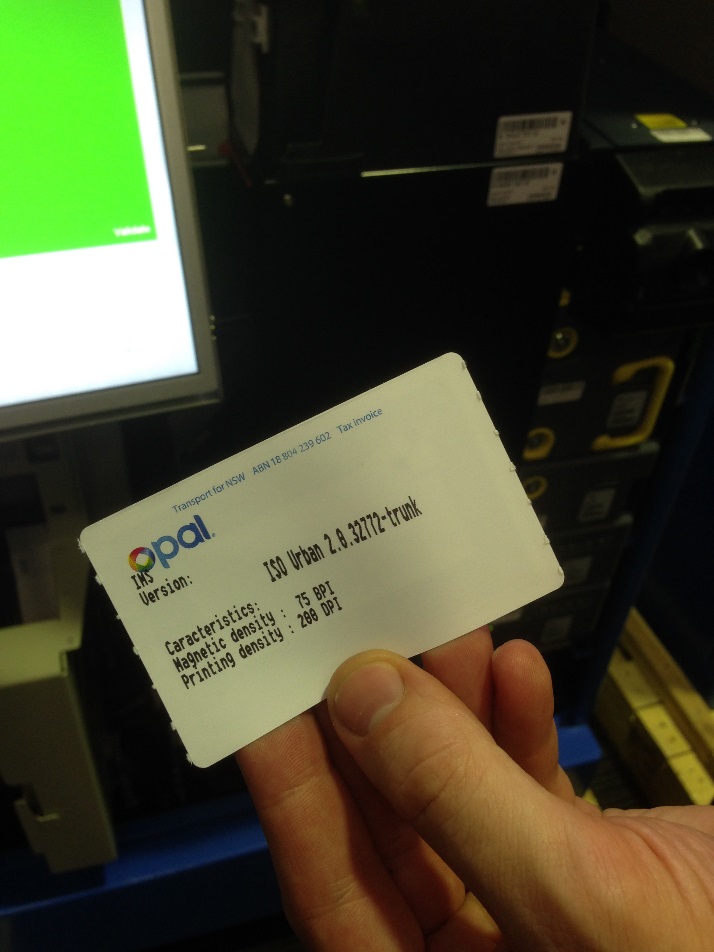 Replenish Single Trip Ticket Stock - Astreo Machine
Replace the guard back by hooking the back section first and then the front
Slide the guard down until it locks into place
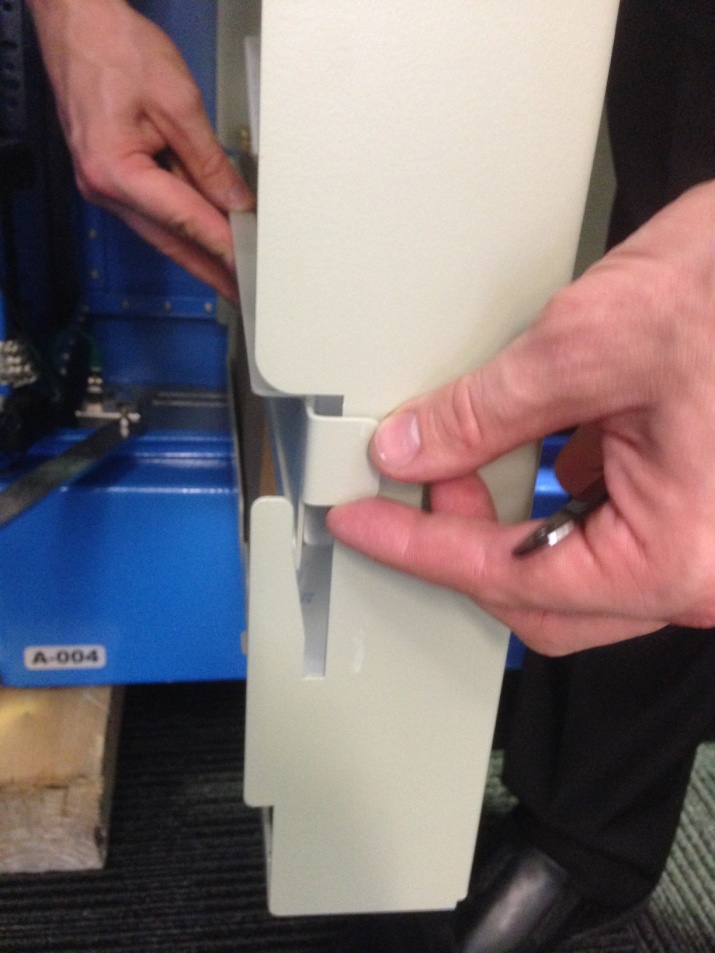 Replenish Single Trip Ticket Stock - Astreo Machine
Push the printer back into the Opal Top Up and Single Trip Ticket Machine and open the montior
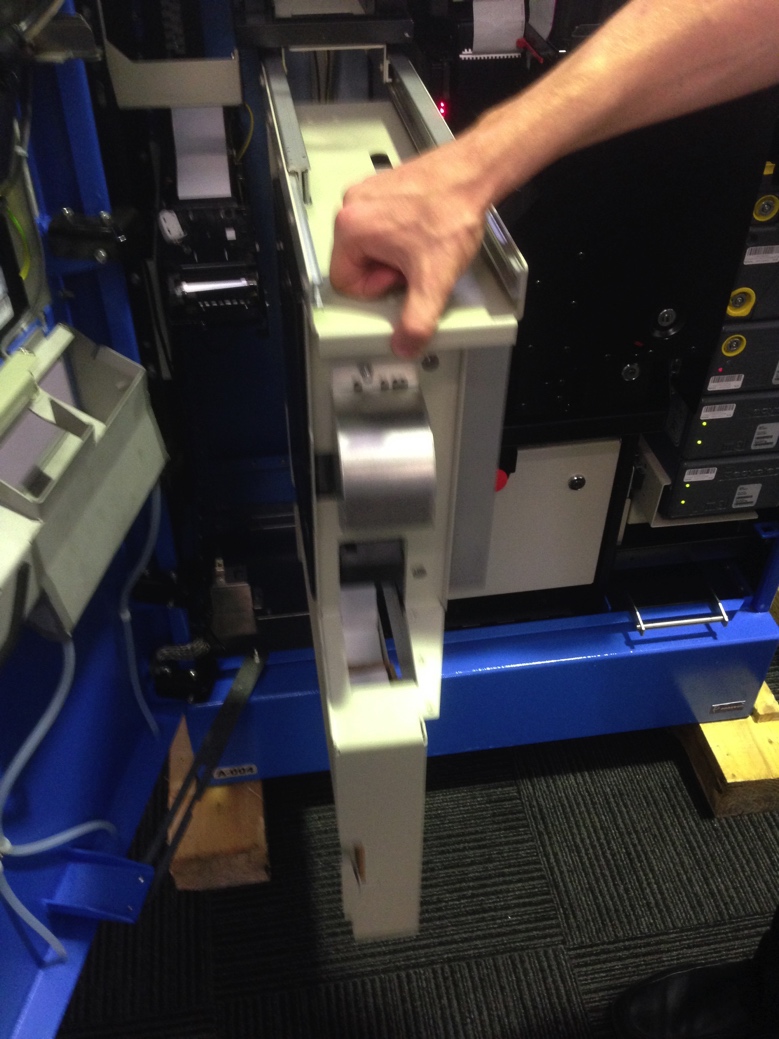 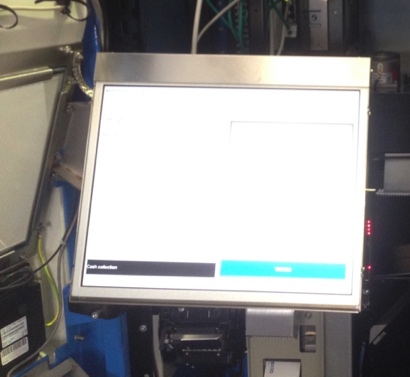 Replenish Single Trip Ticket Stock - Astreo Machine
Select Previous Menu until you return to the main menu
Empty IMS reject bin
Select Maintenance Functions
Empty IMS reject bin
Select Maintenance of Ims printerIMS Printer is the Single Trip Ticket printer
Empty IMS reject bin
Select Empty IMS reject binIMS reject bin is the Single Trip Ticket reject bin

Select YES
Empty IMS reject bin
Display refreshes and will show instructions
Empty IMS reject bin
Pull latch forward to allow the black printer door to open
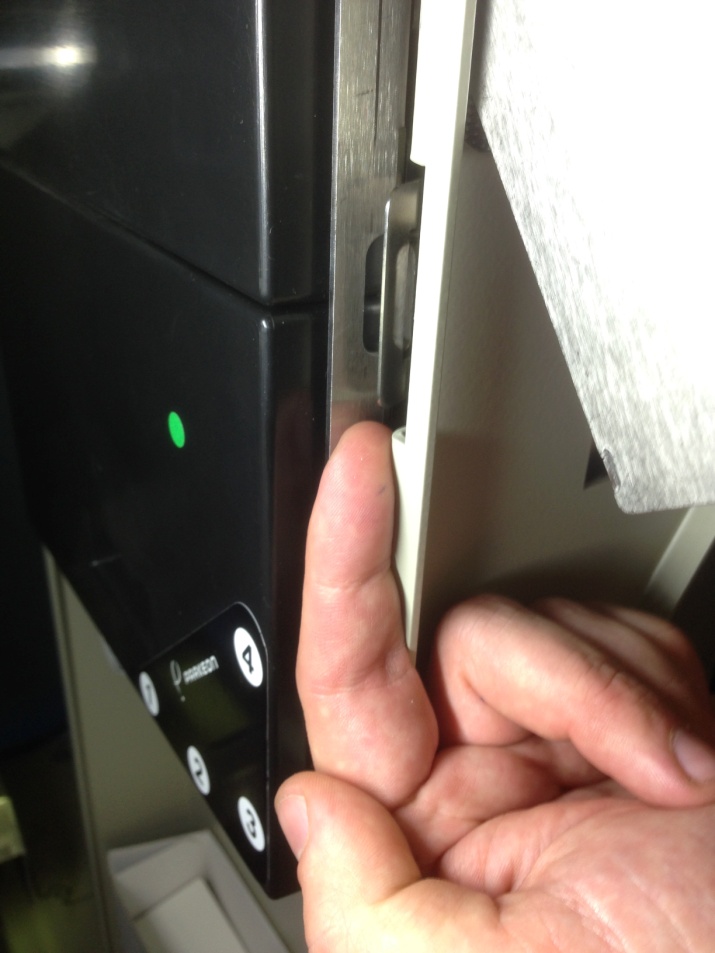 Empty IMS reject bin
Remove rejected tickets from bin and discard
Close printer door
Slide printer back into place
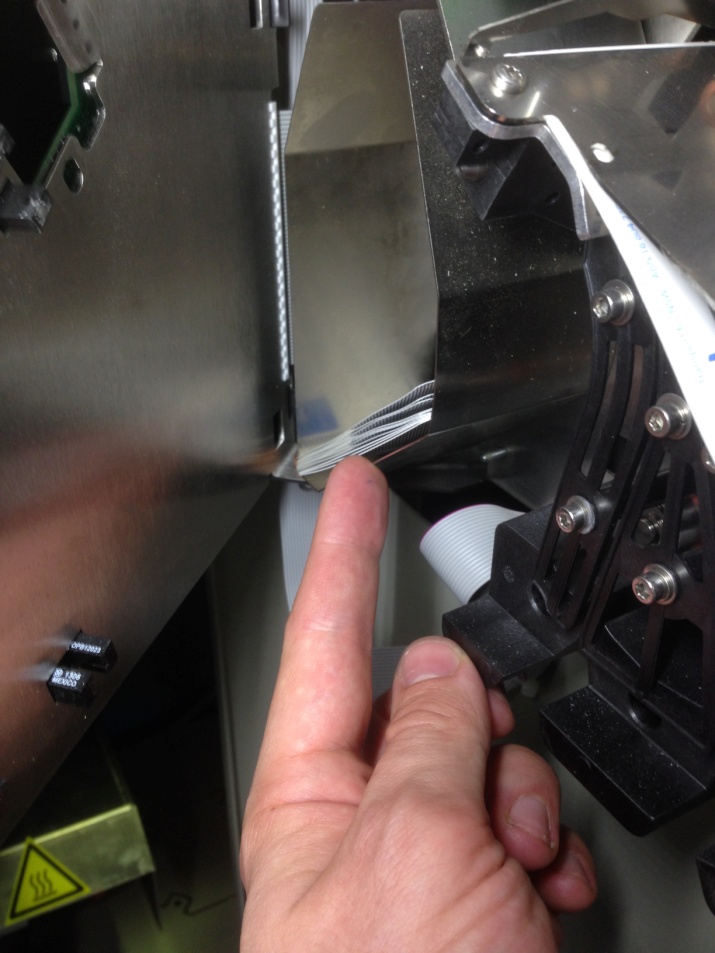 Empty IMS reject bin
Open display and use keypad
Press Enter
Empty IMS reject bin
Dumped Sequestration displays
Press Enter
Select Previous Menu
Select Previous Menu
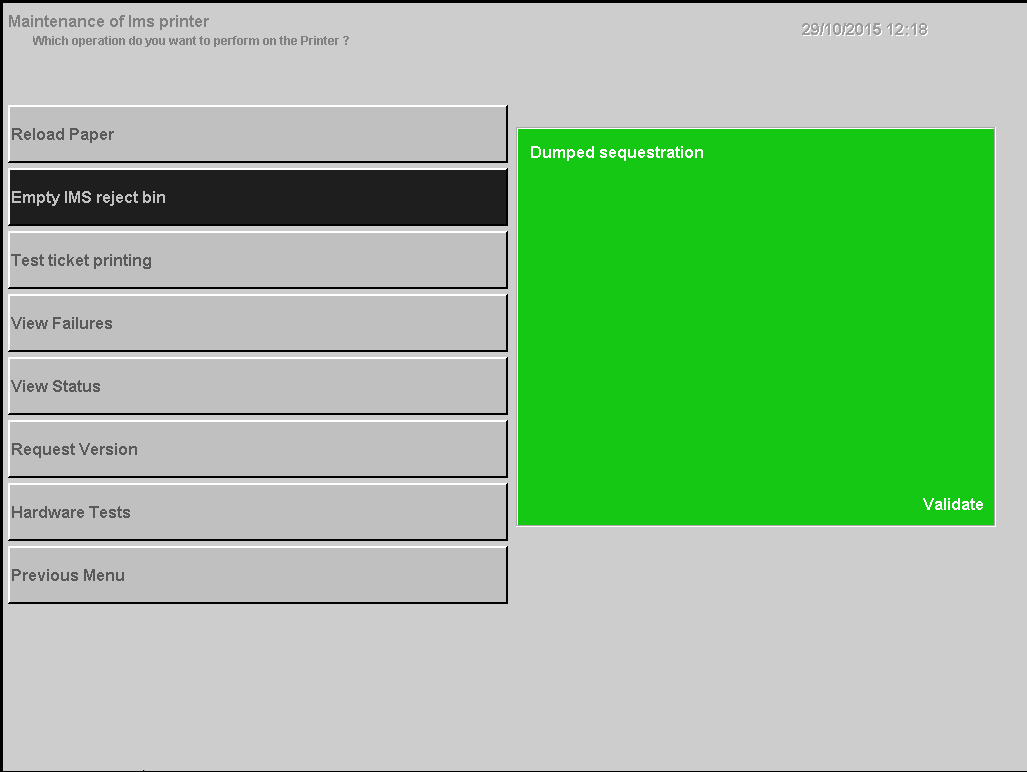 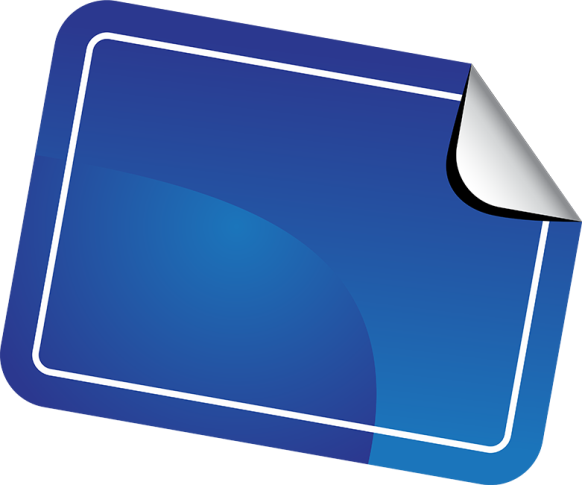 TOPIC 8
Close and lock Opal Top Up and Single Trip Ticket Machine
Return Machine to Sales Mode
Main Menu will display
Select To Sales WITHOUT Reboot and press Enter
Return Machine to Sales Mode
Are you sure to return to sales WITHOUT reboot? message will display
Select YES then press Enter
Return Machine to Sales Mode
Display refreshes. It is now time to put the display back in place and make sure the latch is on
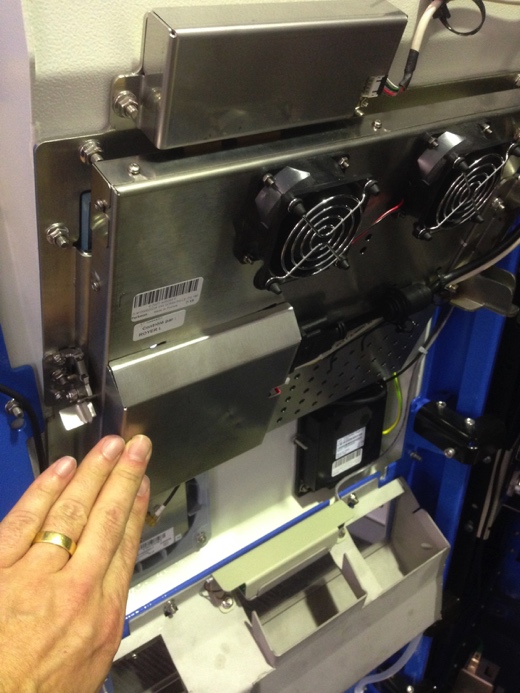 Close Door
Galexio
Use foot to gently lift the lock bracket at bottom of door then close the door
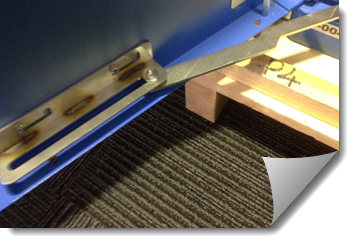 Astreo
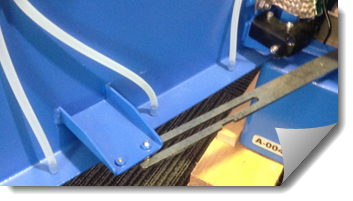 Lock Opal Top Up and Single Trip Ticket Machine - Galexio Machine
Push latch on front top right hand inside of the paper receipt tray down to allow the lock to be visible
Close and lock the Opal Top Up and Single Trip Ticket Machine door by turning key fully clockwise
Remove the key and store in a safe place
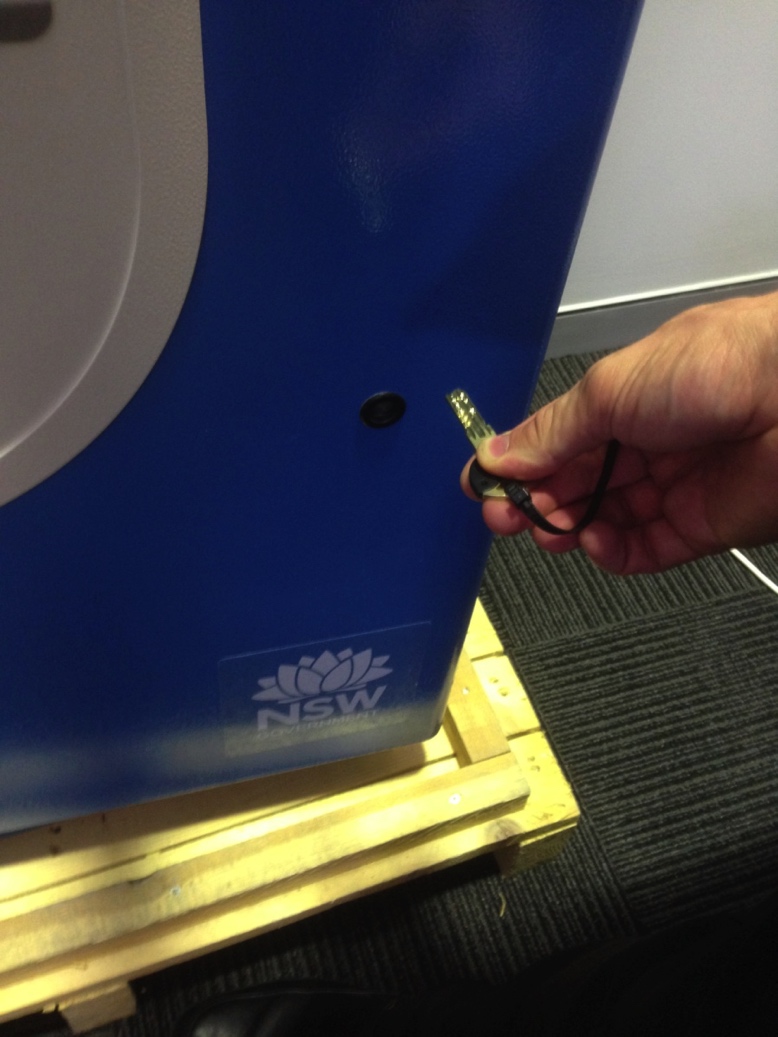 Lock Opal Top Up and Single Trip Ticket Machine - Galexio Machine
Display updates
Lock Opal Top Up and Single Trip Ticket Machine - Galexio Machine
The temporary close message is displayed briefly before returning to the Customer Home Screen
Lock Opal Top Up and Single Trip Ticket Machine - Galexio Machine
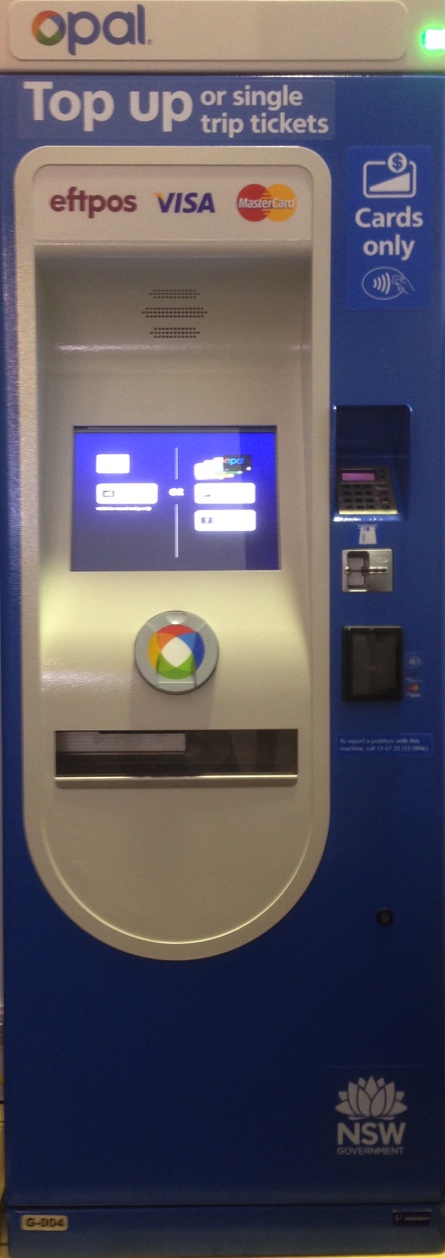 Opal Top Up and Single Trip Ticket Machine is now back in Sales Mode
Lock Opal Top Up and Single Trip Ticket Machine - Astreo Machine
On bottom lock, use the supplied tool to raise latch to allow the lock to be visible. Insert key into lock and turn fully clockwise
On top lock, use the supplied tool to raise latch to allow the lock to be visible. Insert key into lock and turn fully clockwise
Remove the key and store in a safe place
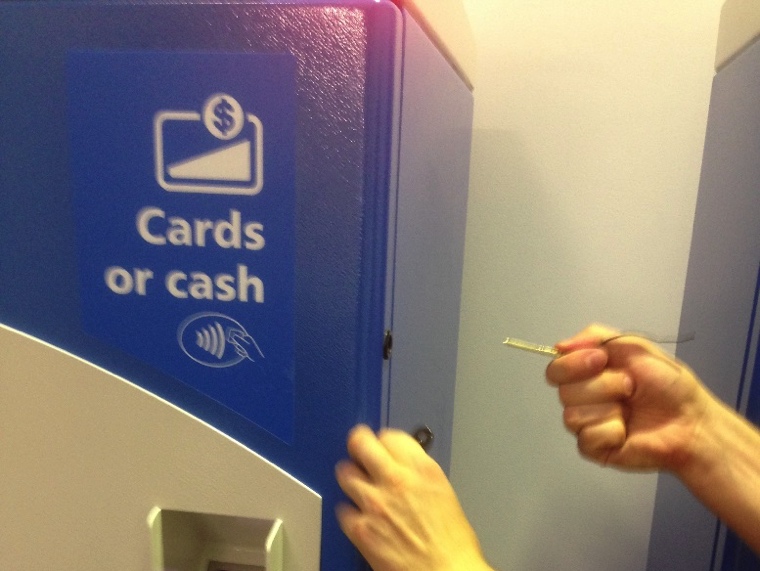 Lock Opal Top Up and Single Trip Ticket Machine - Astreo Machine
Display updates
Lock Opal Top Up and Single Trip Ticket Machine - Astreo Machine
The temporary close message is displayed briefly before returning to the Customer Home Screen
Lock Opal Top Up and Single Trip Ticket Machine - Astreo Machine
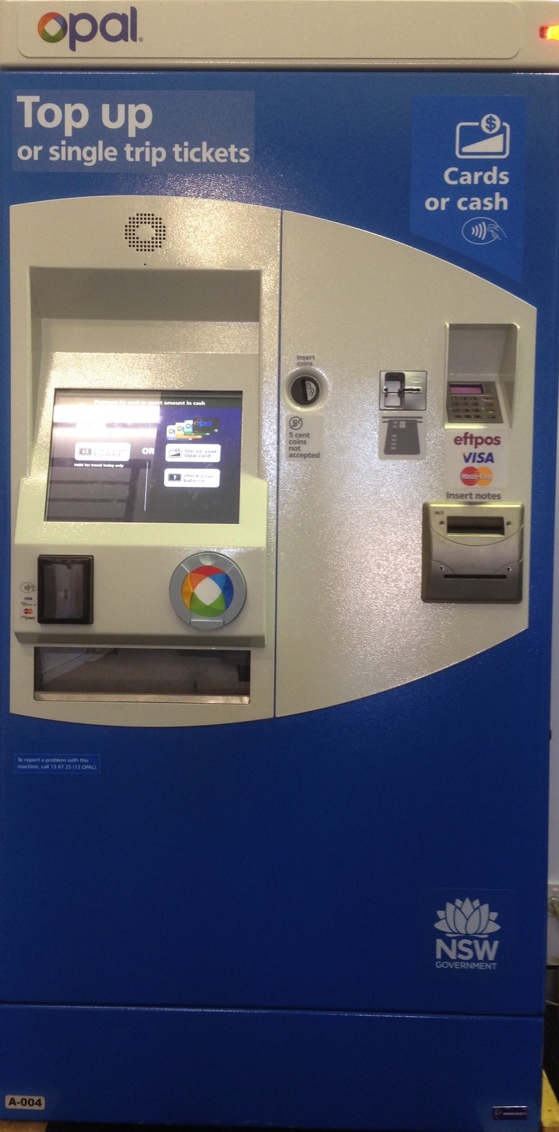 Opal Top Up and Single Trip Ticket Machine is now back in Sales Mode
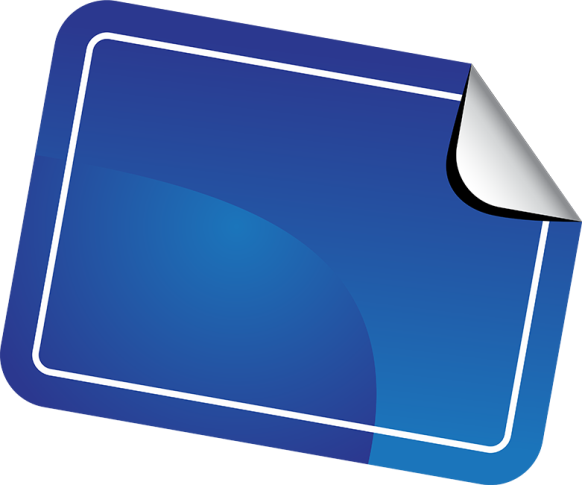 TOPIC 8
Assessment